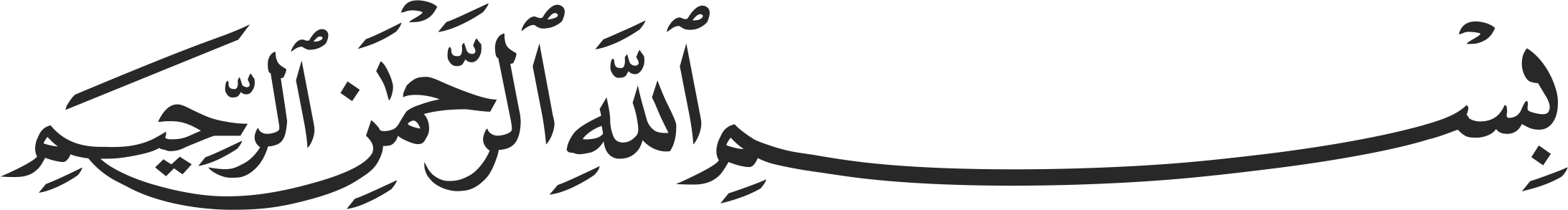 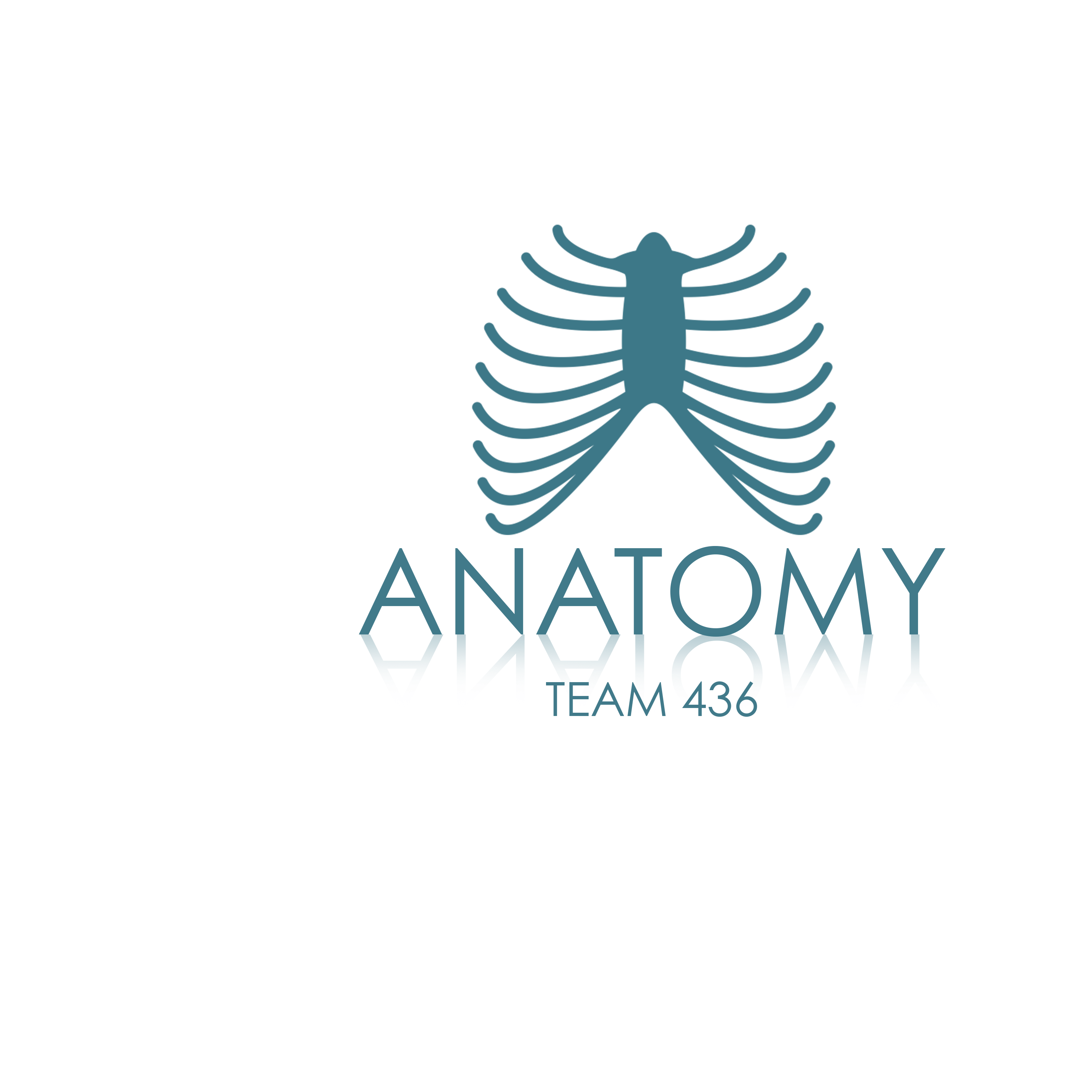 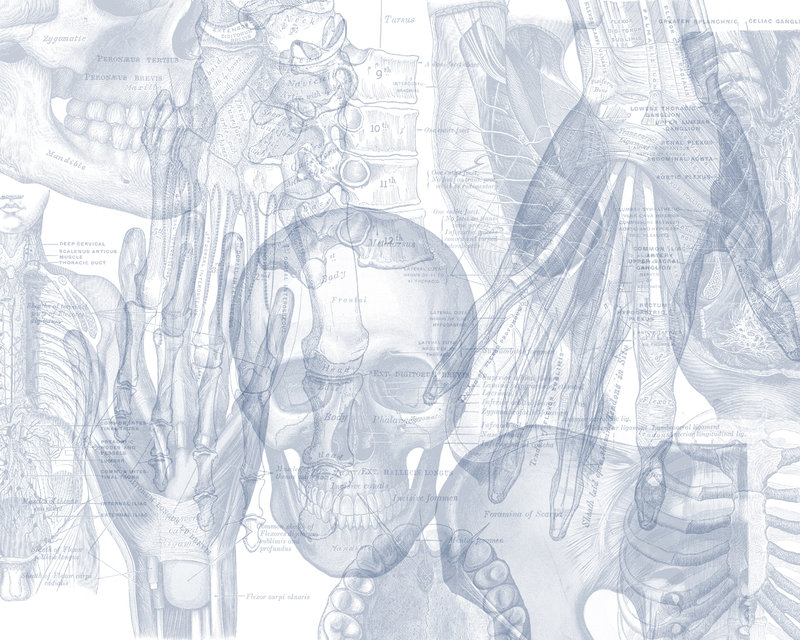 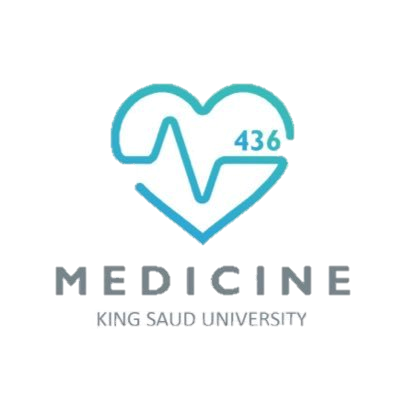 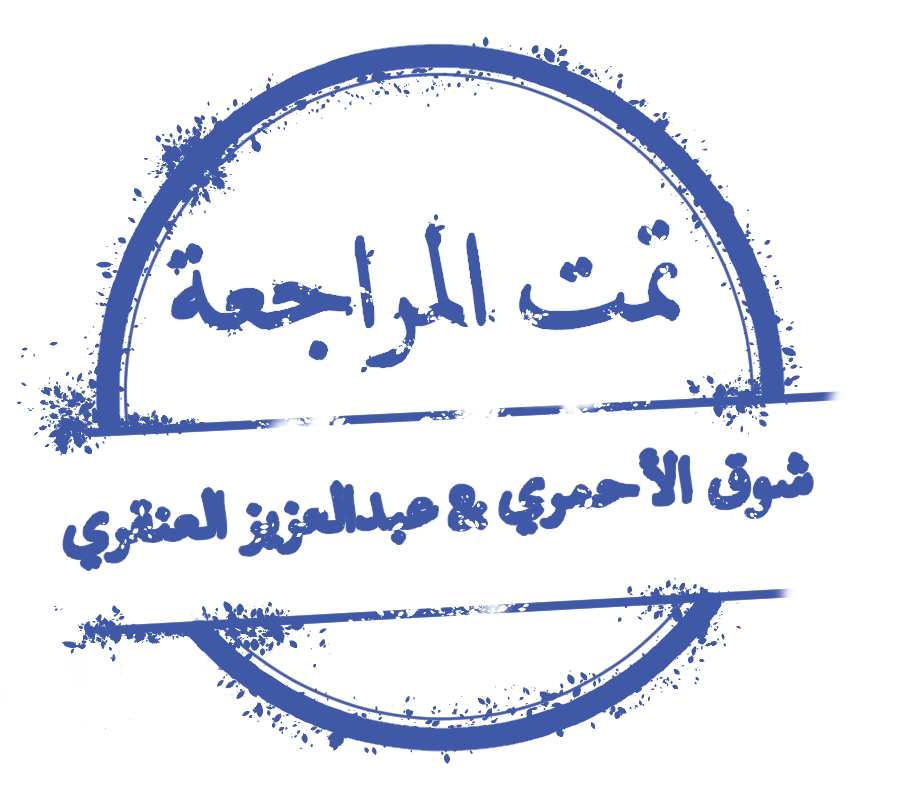 Color Code
Important 
Doctors Notes
Notes/Extra explanation
Oral Cavity, Esophagus And Stomach
Please view our Editing File before studying this lecture to check for any changes.
Objectives
By the end of the lecture you should be able to:
Describe the anatomy the oral cavity, (boundaries, parts, nerve supply). 
Describe the anatomy of the palate, (parts, muscles, nerve & blood supply).
Describe the anatomy of the tongue, (structure, muscles, motor and sensory nerve supply, blood supply , lymph drainage). 
Describe the anatomical view of the esophagus; extent, length, parts, strictures, relations, blood & nerve supply and lymphatic.
Describe the anatomical view of the stomach; location, shape, parts, relations, blood & nerve supply and lymphatic
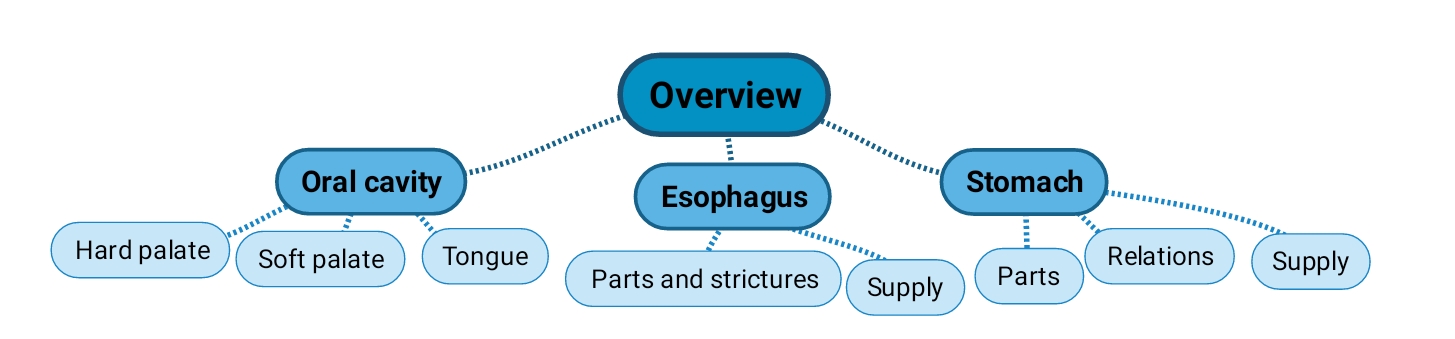 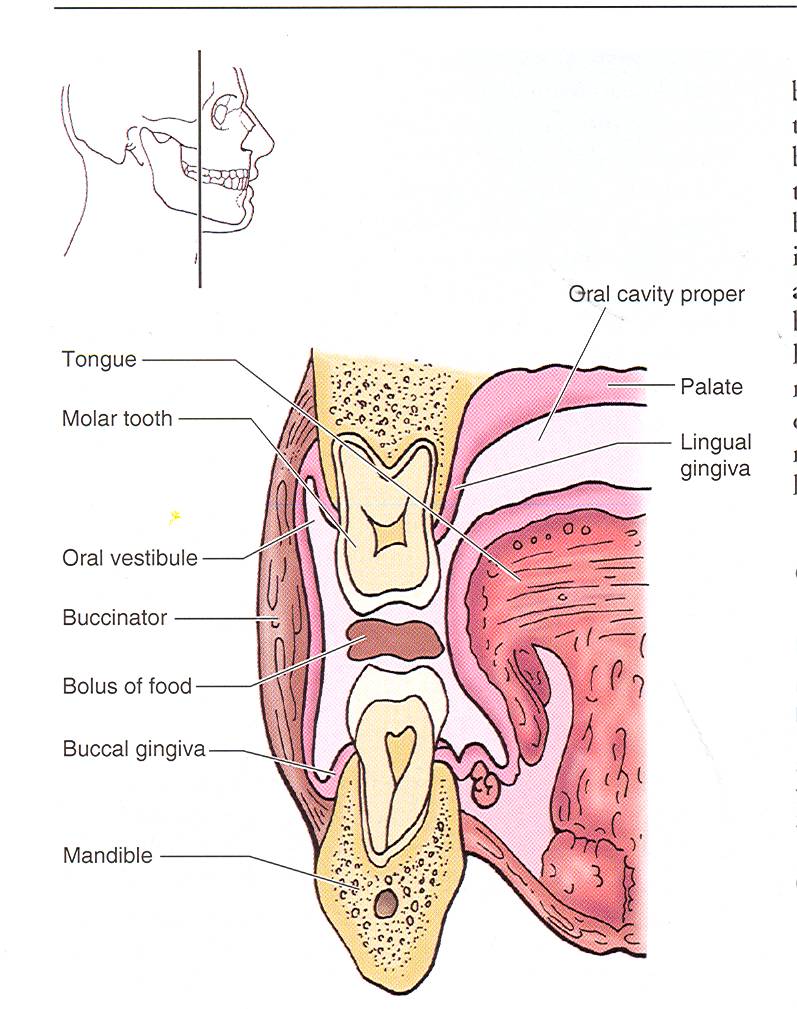 Oral Cavity
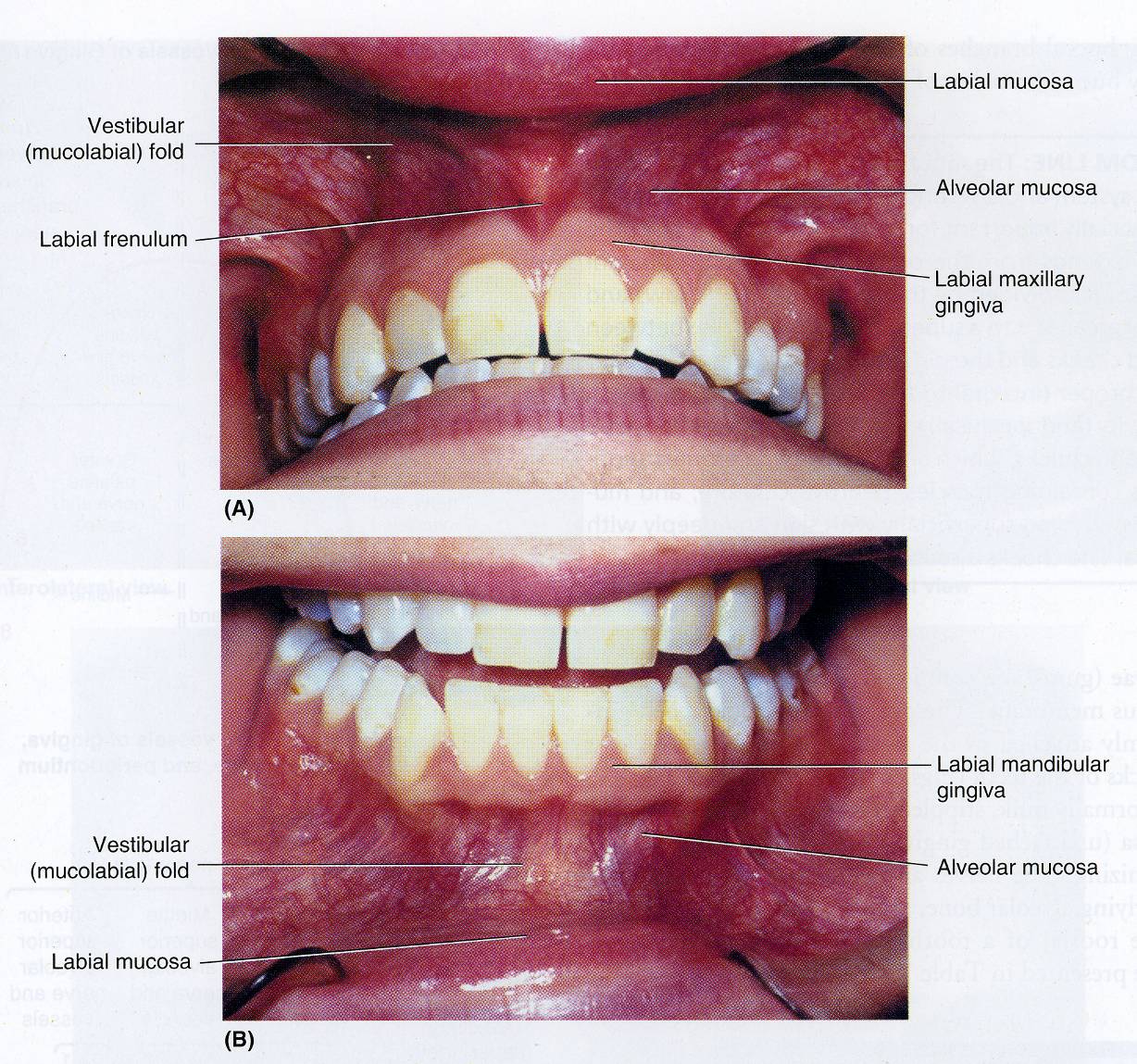 The mouth extends from lips anteriorly to the oropharyngeal isthmus posteriorly (the junction between mouth & the pharynx).  
It is divided into : 1- Vestibule 2- Mouth cavity proper
Mouth Proper
Vestibule
Which lies between teeth & gums  internally and  lips & cheeks externally 
The vestibule  receives the opening of the parotid duct opposite the upper 2nd molar tooth
Mouth cavity proper
Lies within the alveolar arches, gums, and teeth
Roof: Formed by the hard & soft palate.
Floor: Formed by the anterior 2/3 of the tongue
It communicates with the vestibule behind the 3rd molar tooth, when you close your lips.
Oral Cavity
Under Surface Of The Tongue:
Frenulum lingulae in the midline. It connects the under surface of the tongue to the floor of  the mouth.
Orifice of the Submandibular Duct* opens on each side of the frenulum.
Sublingual Fold (formed by the underlying sublingual salivary gland*).
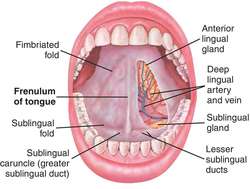 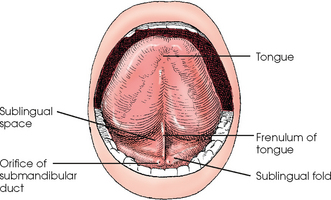 Extra
Extra
*we will discuss the salivary glands in more detail in the next lecture.
Oral Cavity
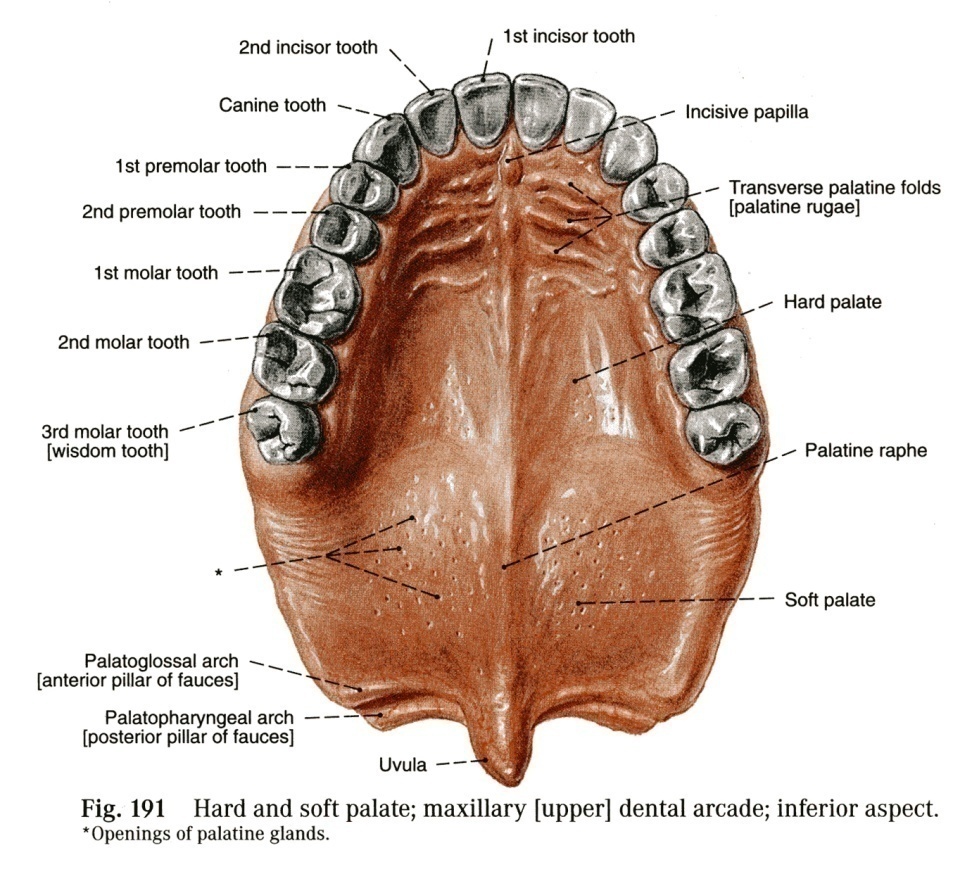 The Palate forms the roof of the mouth and it is divided into two parts: 
The Hard (Bony) palate in front   &    The Soft palate behind.
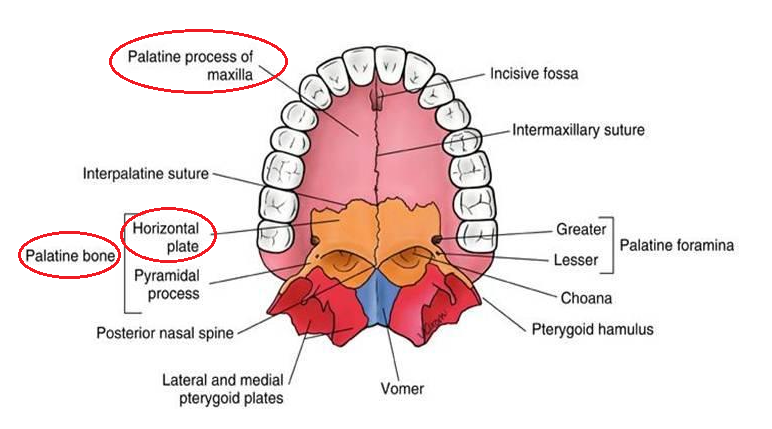 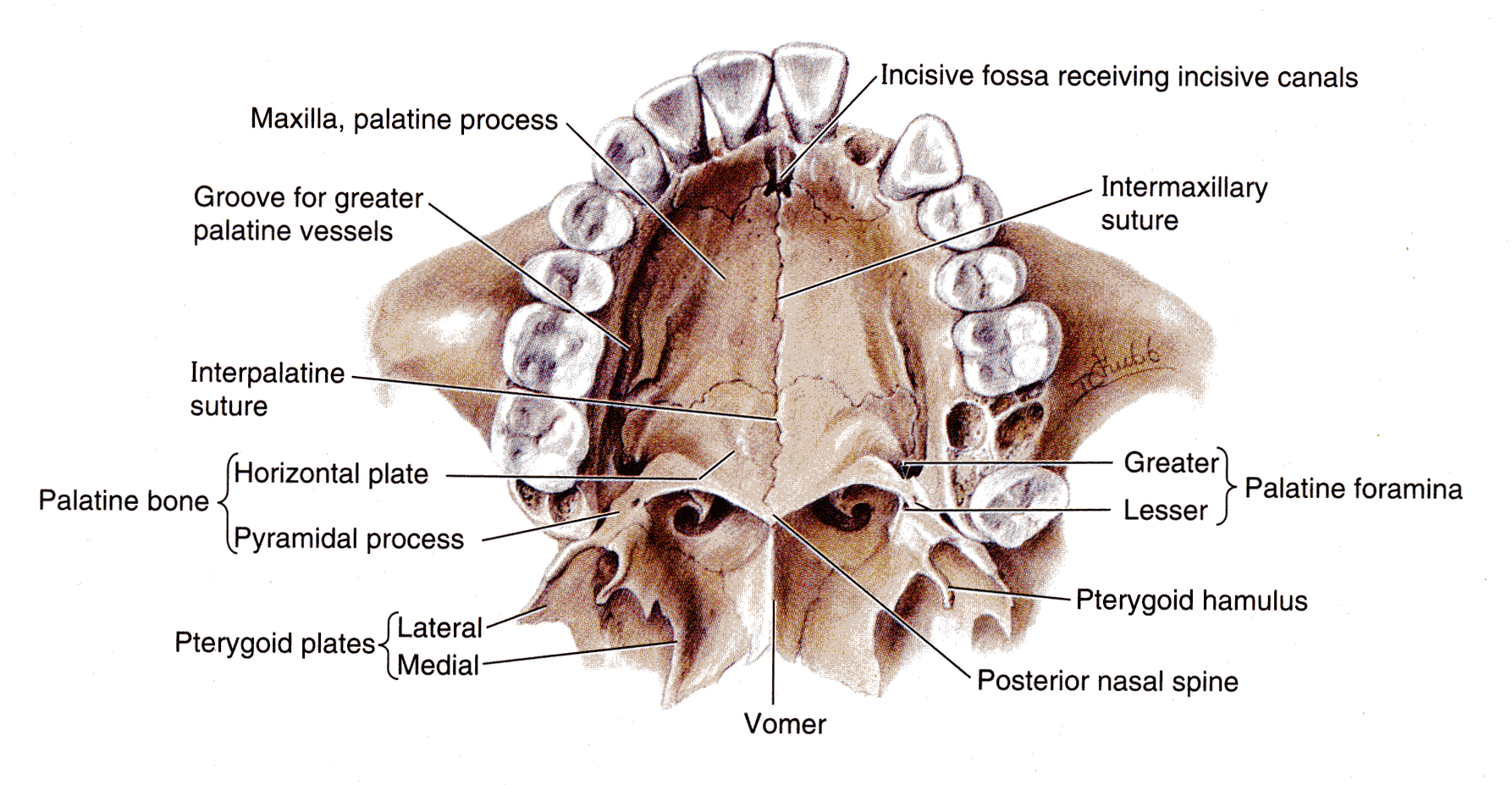 Extra
The tongue is composed of two parts 1) oral (palatine) part forms the anterior two thirds 2) pharyngeal part forms the posterior one third.
Oral Cavity
Soft Palate (Muscles)
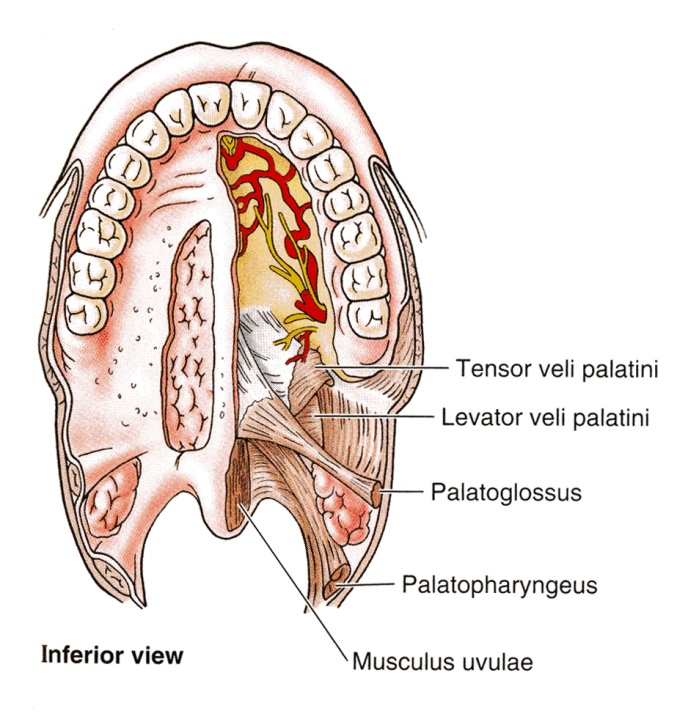 Five pairs (one on each side) of muscles:
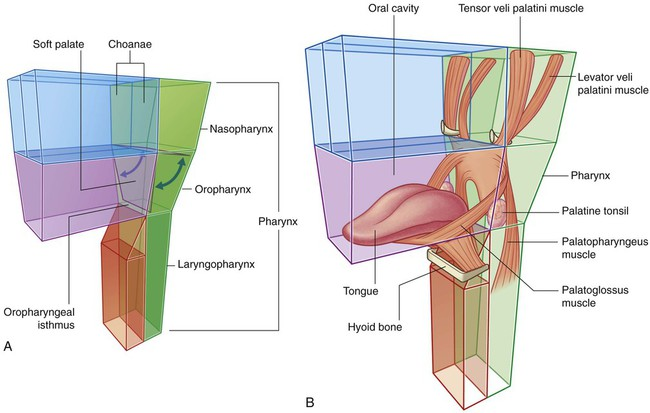 *A shorter name:
Tensor palatine
Levator palatine
Extra diagram
Oral Cavity
Soft Palate (Innervation)
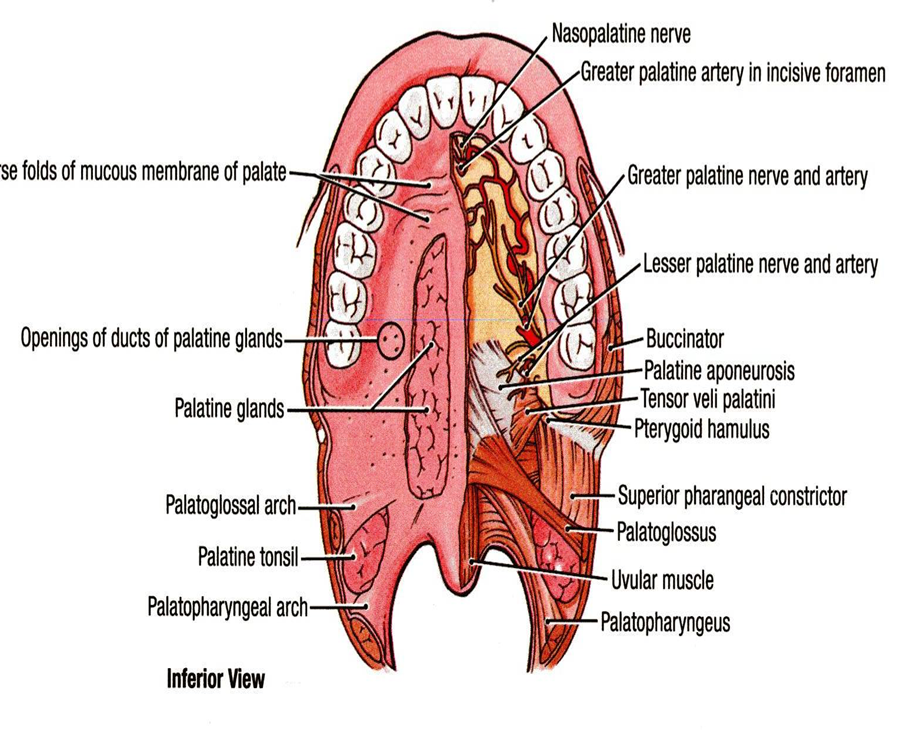 *pharyngeal plexus: made up from cranial nerves 9, 10, cranial part of 11, and superior cervical sympathetic ganglion.
Motor part: from 10 and cranial part of 11
Sensory part: from 9
Sympathetic part: from superior cervical sympathetic ganglion
Oral Cavity
Soft Palate (Movement)
1. Soft palate is raised by the contraction of the levator veli palatini  and Palatopharyngeus.
2. At the same time, the posterior wall of the pharynx is pulled  forward (by superior constrictor).
3. The palatopharyngeus muscles on both sides also contract so that the palatopharyngeal arches are pulled medially, like side curtains.
*Different form the oropharyngeal isthmus.
Pharyngeal isthmus*:  (It is the communication between the nasal and oral parts of the pharynx).
Closure occurs during:
the production of explosive consonants in speech.
swallowing.
It is closed by raising the soft palate upward:








By this means the nasal part of the pharynx is closed off from its oral part.
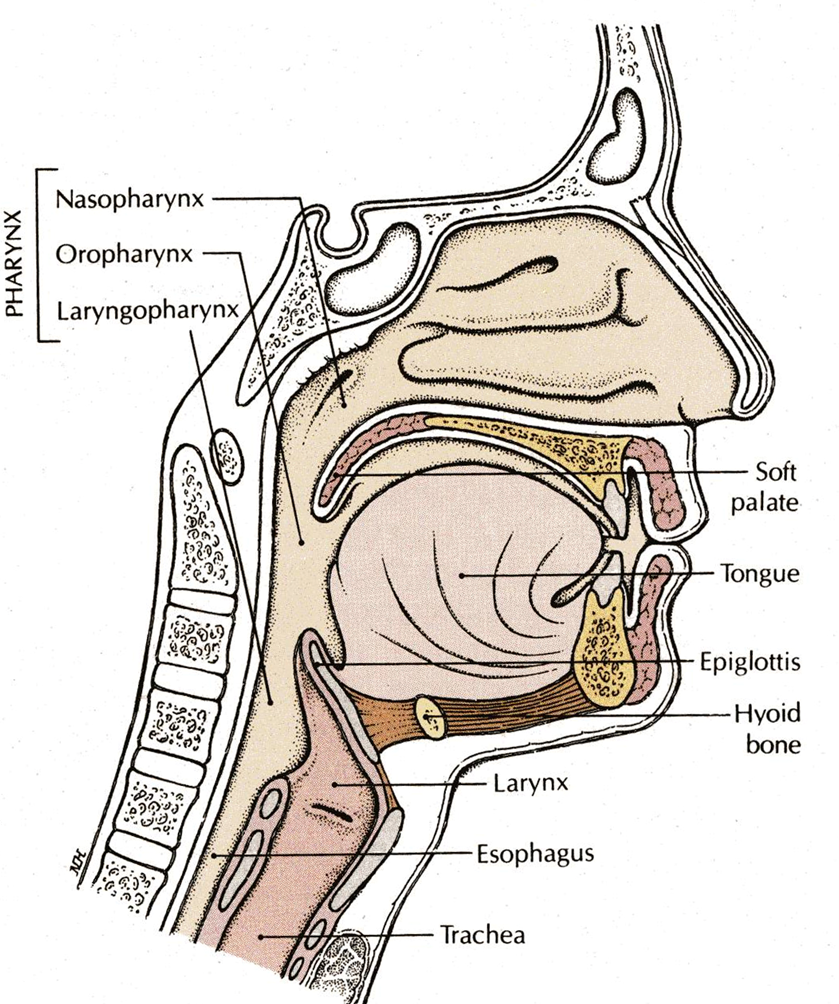 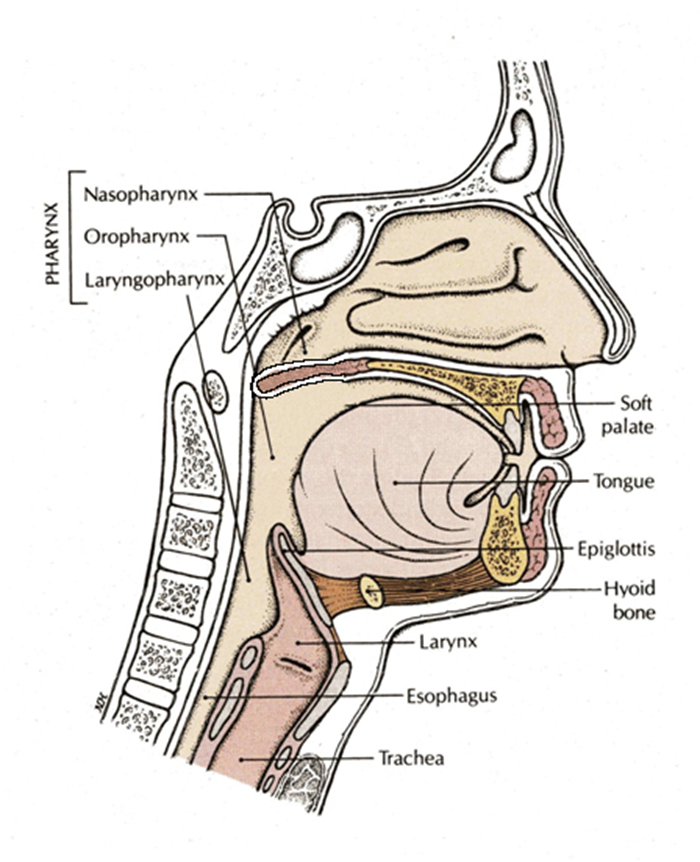 Oral Cavity
Tongue
The tongue is a mass of striated muscle covered with mucous membrane. 
Its anterior 2/3 lies in the mouth (oral part).
Its posterior 1/3 lies in the pharynx (pharyngeal part). 
It is attached by muscles:
Above to  styloid process & soft palate
Below to  mandible and hyoid bone
The tongue is essential for several Important Functions: 
Normal articulation of the jaw,
Manipulation of food,
Swallowing, 
Taste.
Production of normal Speech.
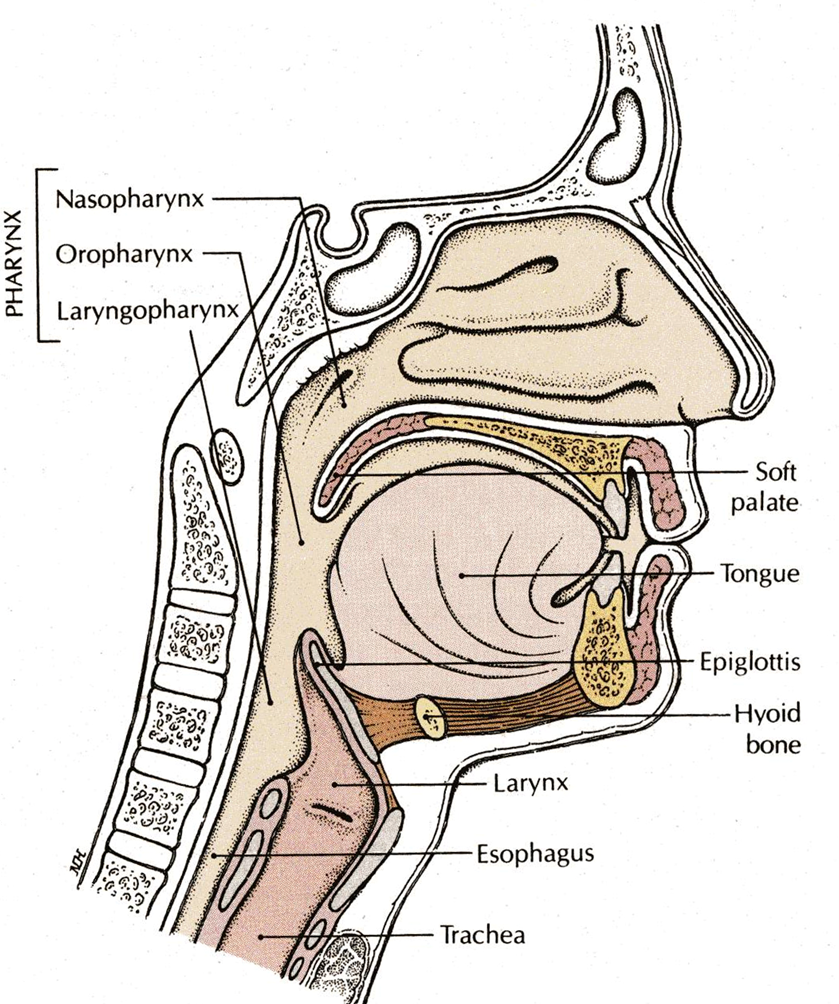 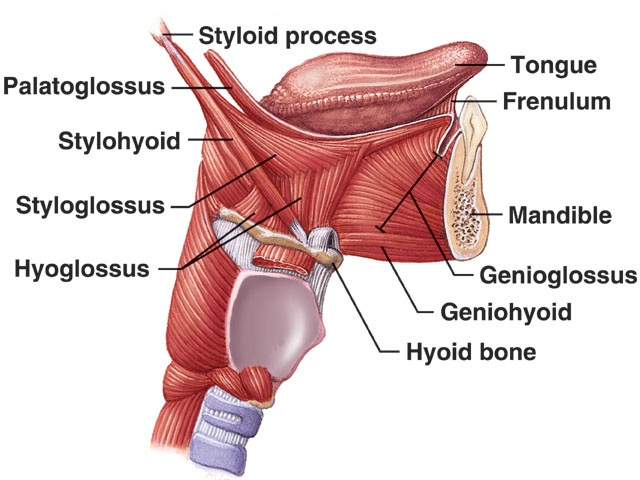 Extra
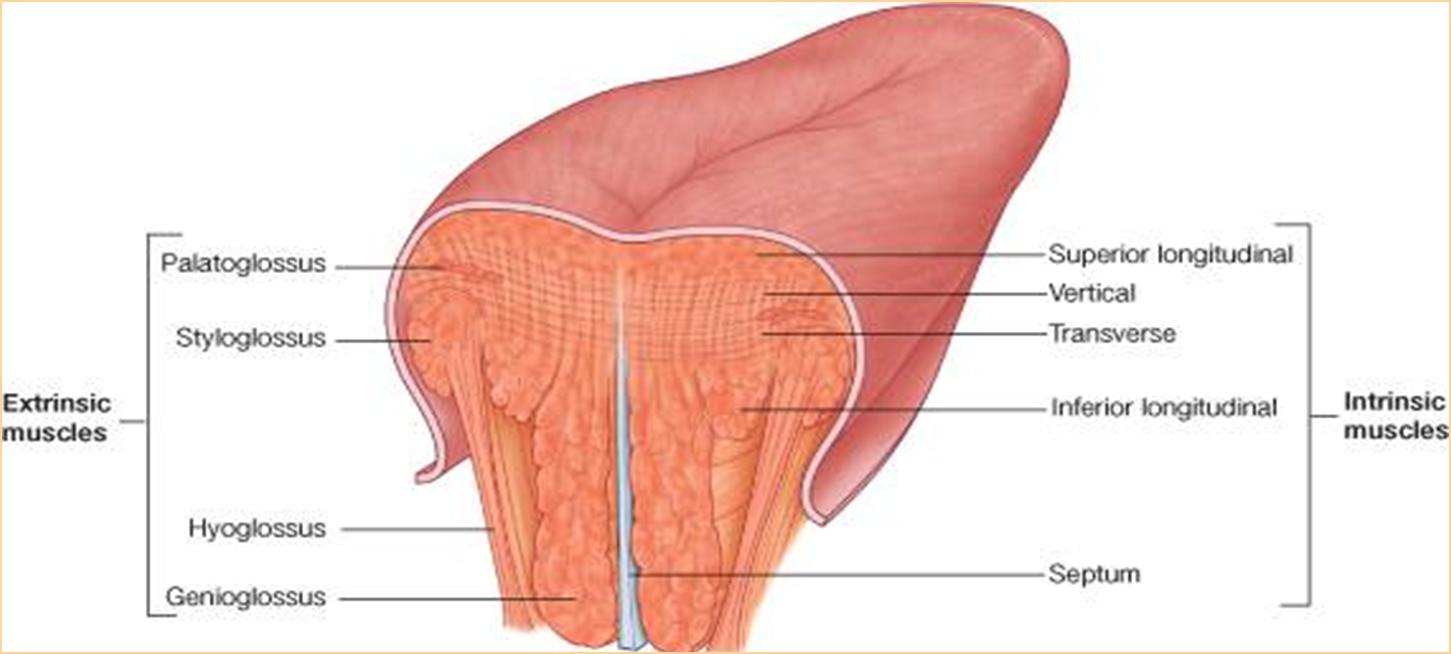 Oral Cavity
Tongue (Muscles)
Muscles of the tongue are divided into two types:
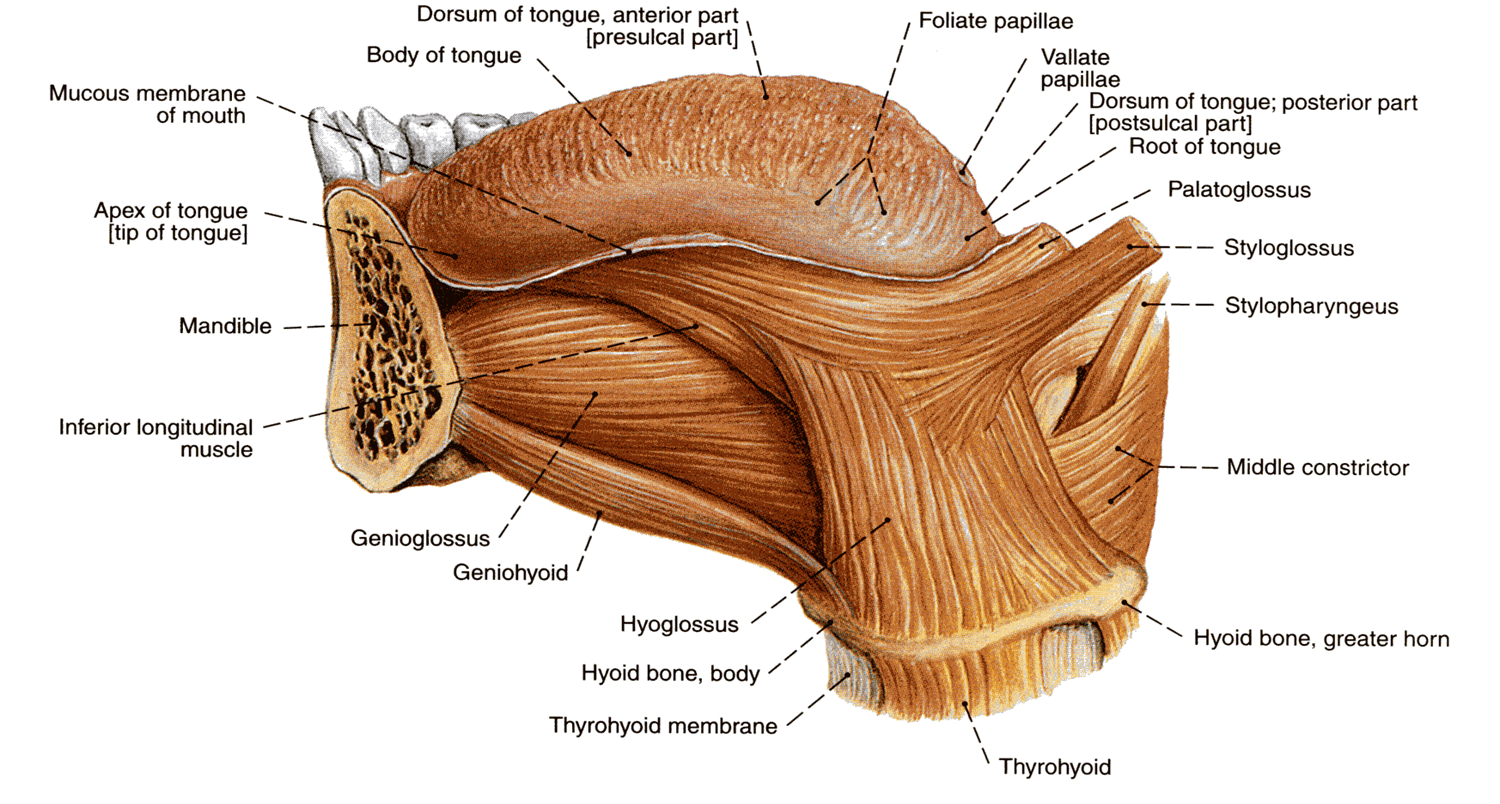 Oral Cavity
Tongue (Innervation)
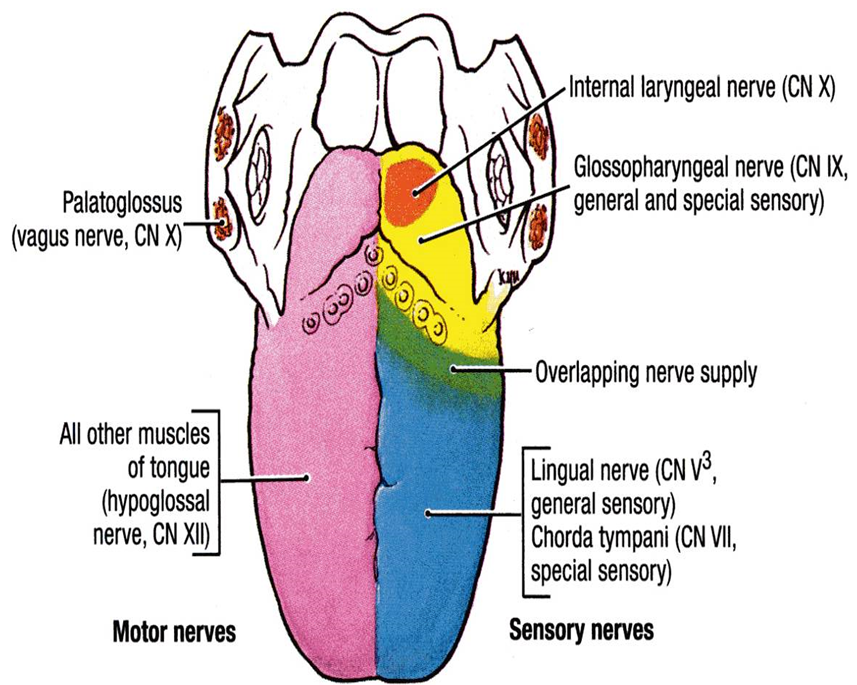 Esophagus
It is a tubular structure about 25 cm long.
It begins as the continuation of the pharynx at the level of the 6th cervical vertebra.
It pierces the diaphragm at the level of the 10th thoracic vertebra to join the stomach.
It terminates at the level of 11TH thoracic vertebra

It is formed of 3 parts:
Cervical
Thoracic
Abdominal
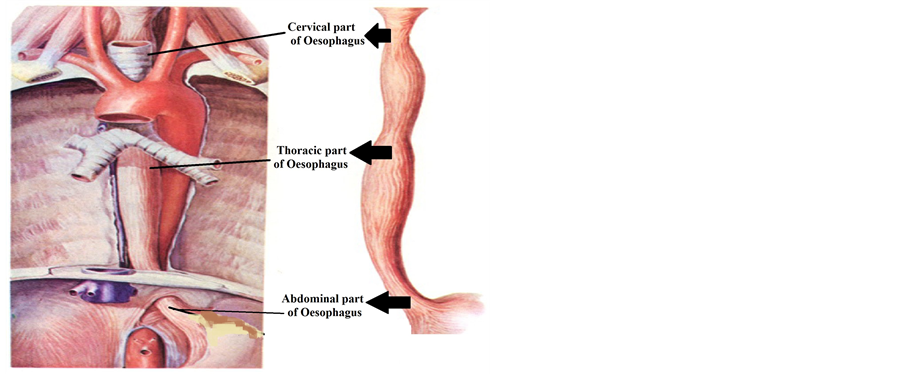 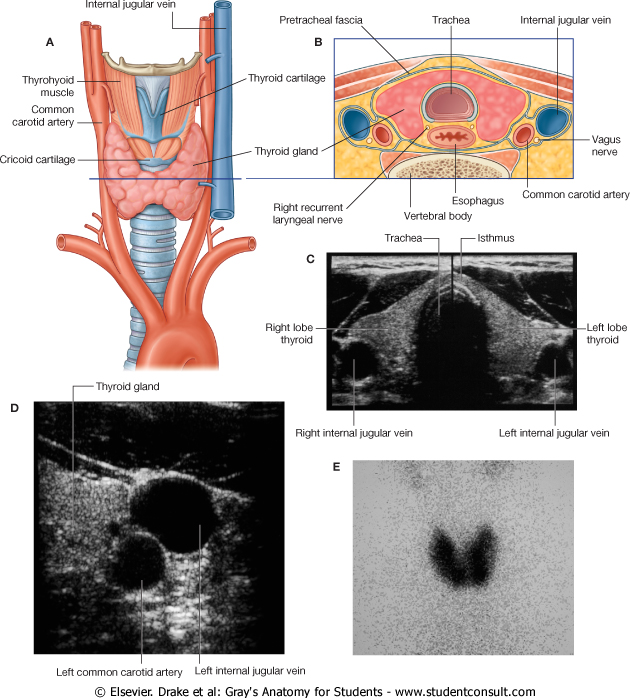 Esophagus
I. Cervical Part
Esophagus
II. Thoracic Part
In the thorax, it passes downward and to the left through superior and then to posterior mediastinum
At the level of the sternal angle (T4), the aortic arch and left main bronchus push the esophagus again to the midline.
Relations:
remember that both recurrent laryngeal nerves are found in the cervical portion of the esophagus, while only the left recurrent laryngeal is found in the thoracic part of the esophagus
ANTERIOR
POSTERIOR
LATERAL
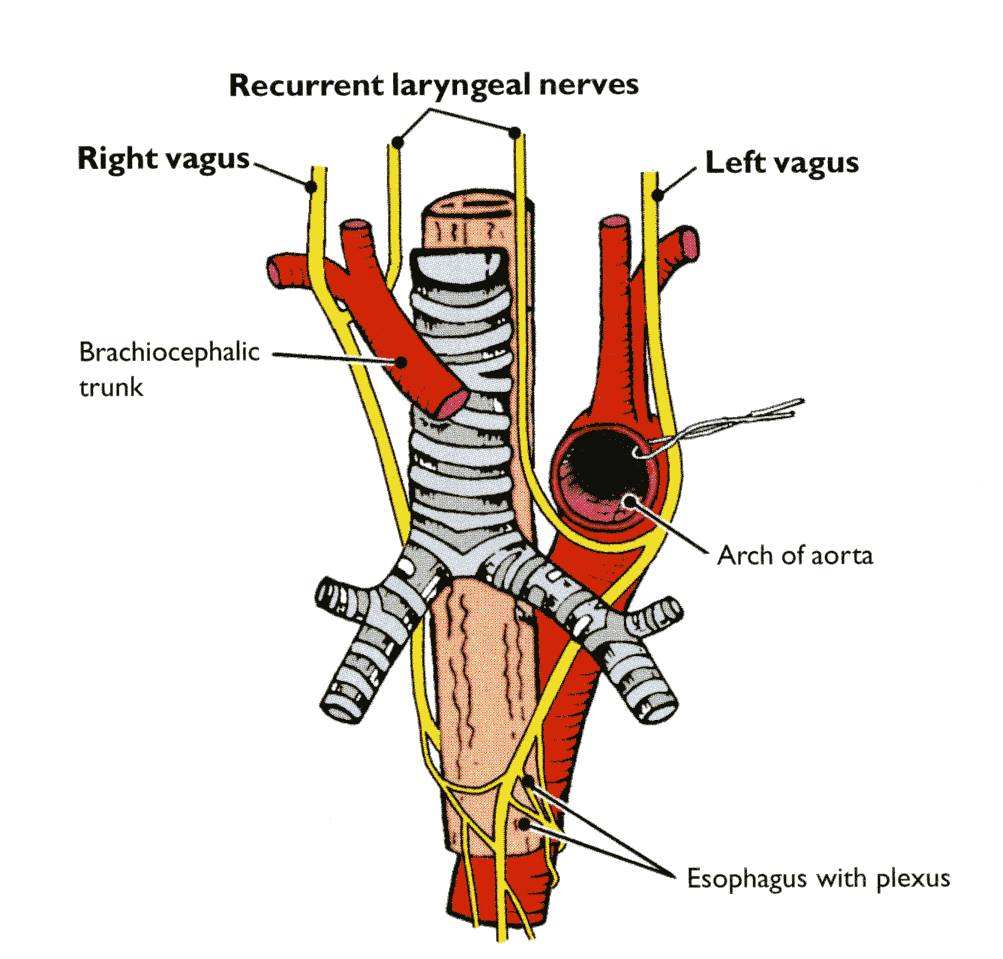 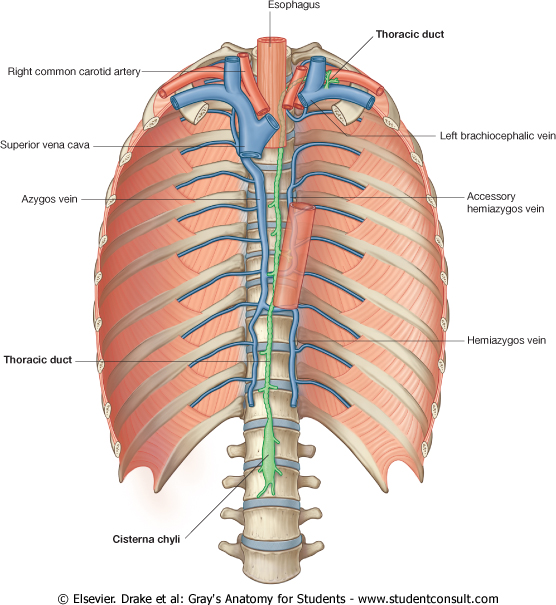 Esophagus
Left Atrium
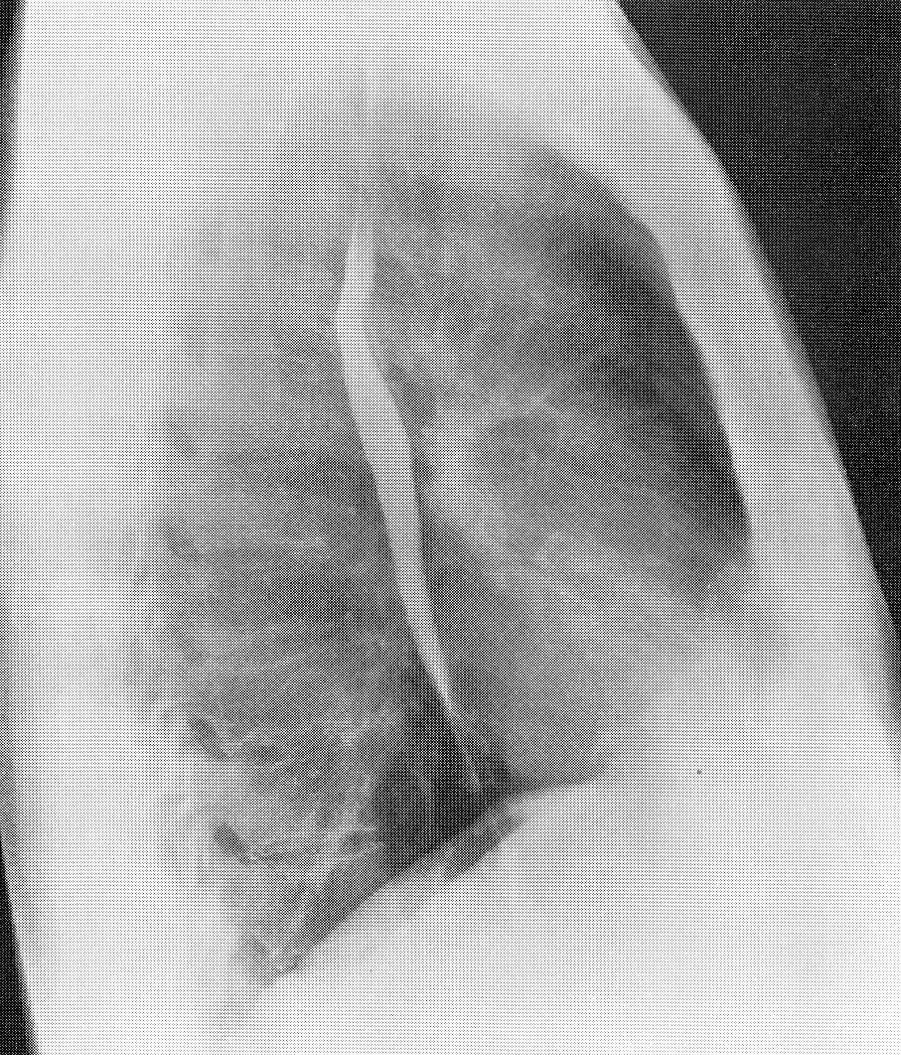 There is a close relationship between the left atrium of the heart and the esophagus.

What is the clinical application?

A barium swallow will help the physician to assess the size of the left atrium, (Dilation) as in case of a heart failure, or long standing mitral stenosis.
Esophagus
III. Abdominal Part
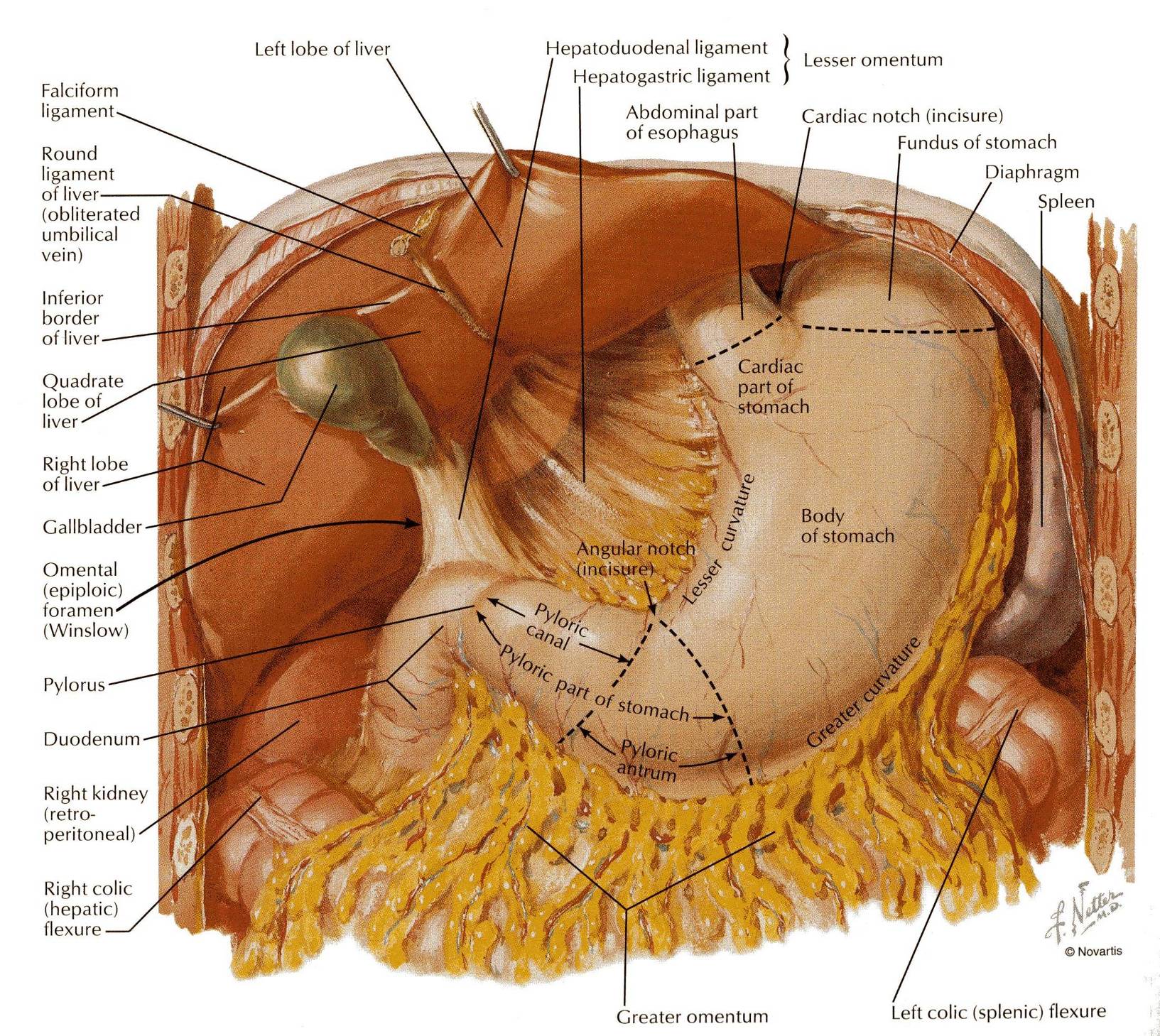 In the abdomen, the esophagus descends for 1.3 cm and joins the stomach.
Relations:
Anteriorly, it is related to the left lobe of the liver.
Posteriorly, it is related to the left crus of the diaphragm.
Fibers from the right crus of the diaphragm form a sling around the esophagus.
At the opening of the diaphragm, the esophagus is accompanied by:
The two vagi
Branches of the left gastric vessels
Lymphatic vessels.
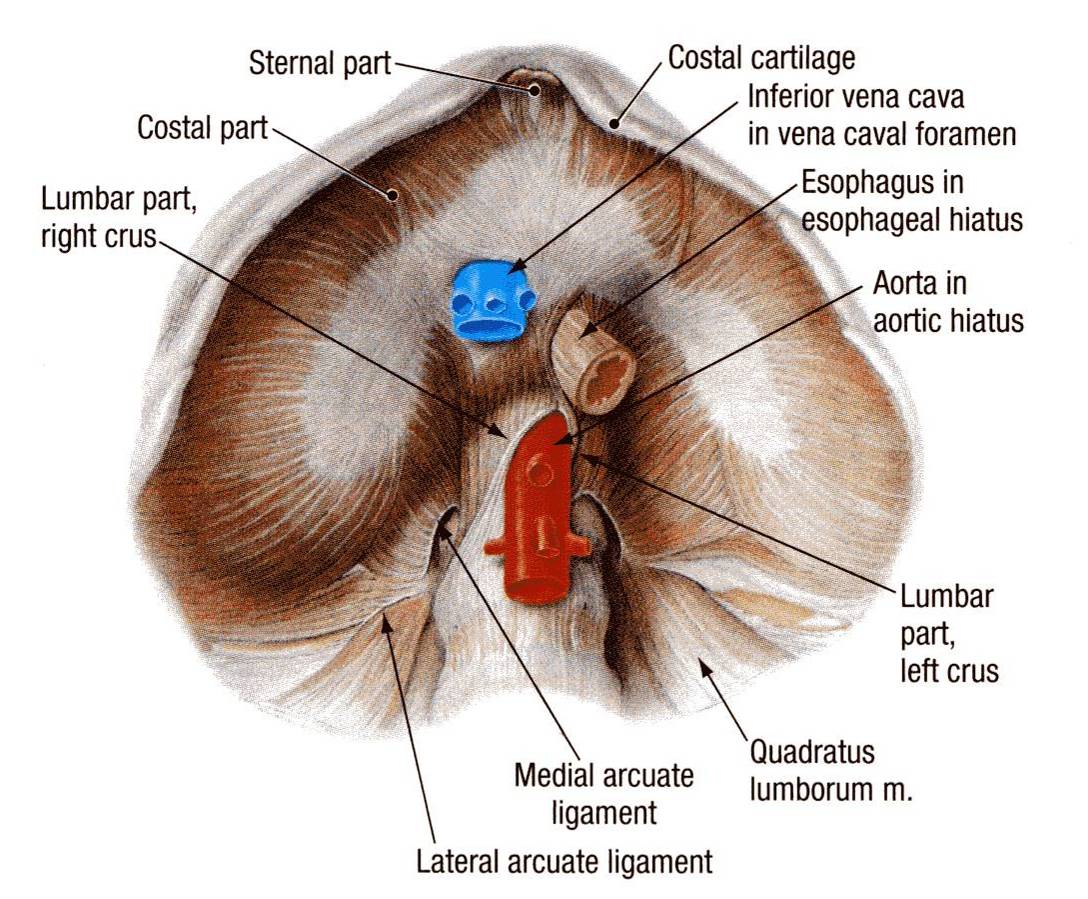 Esophagus
Constriction
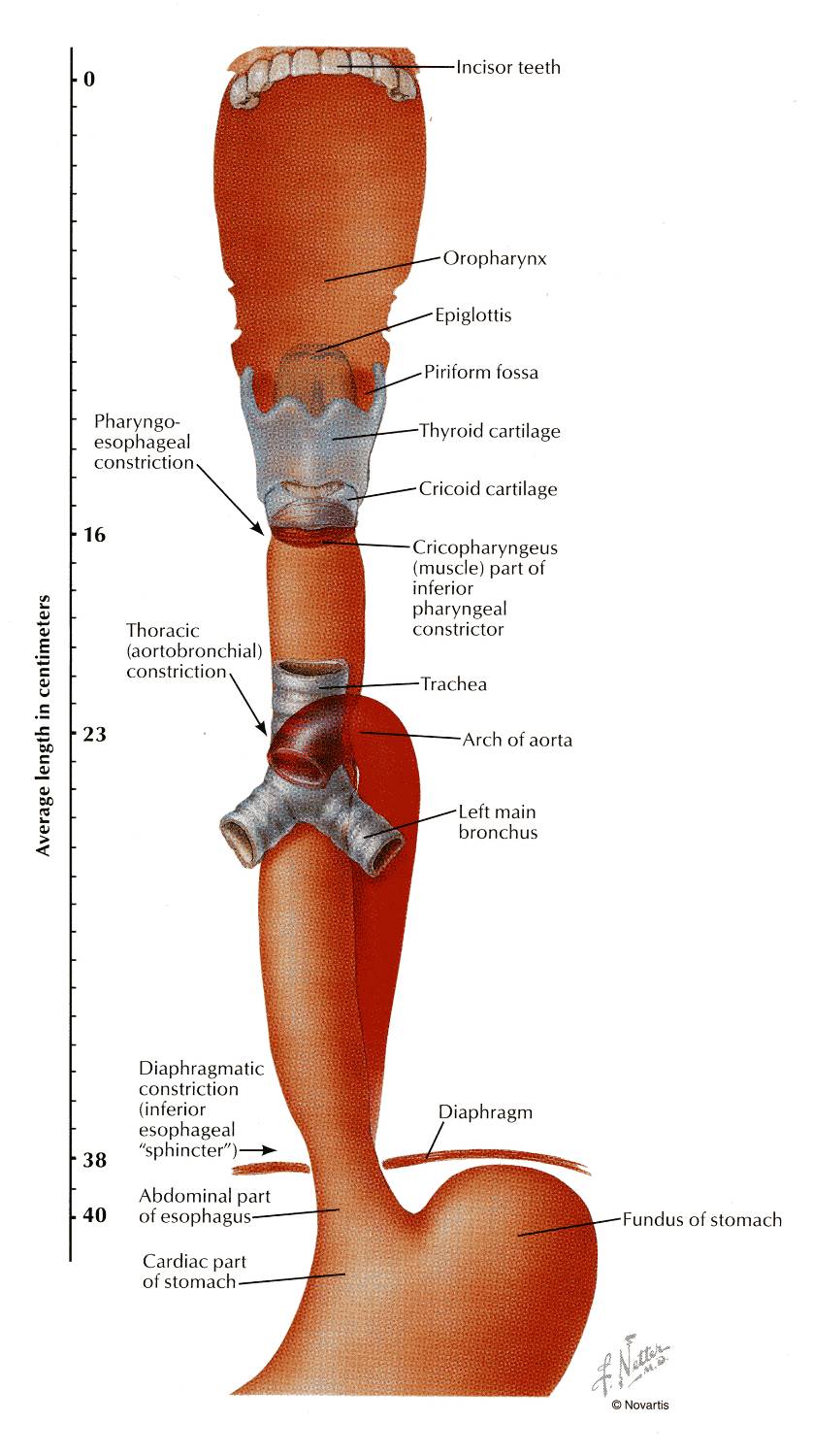 The esophagus has 3 anatomic constrictions.
The first (pharyngo-esophageal) is at the junction with the pharynx.
The second (aortobronchial) is at the crossing with the aortic arch and the left main bronchus.
The third (diaphragmatic) is at the junction with the stomach.
They have a considerable clinical importance.
Why? explained on next slide
Esophagus
Strictures
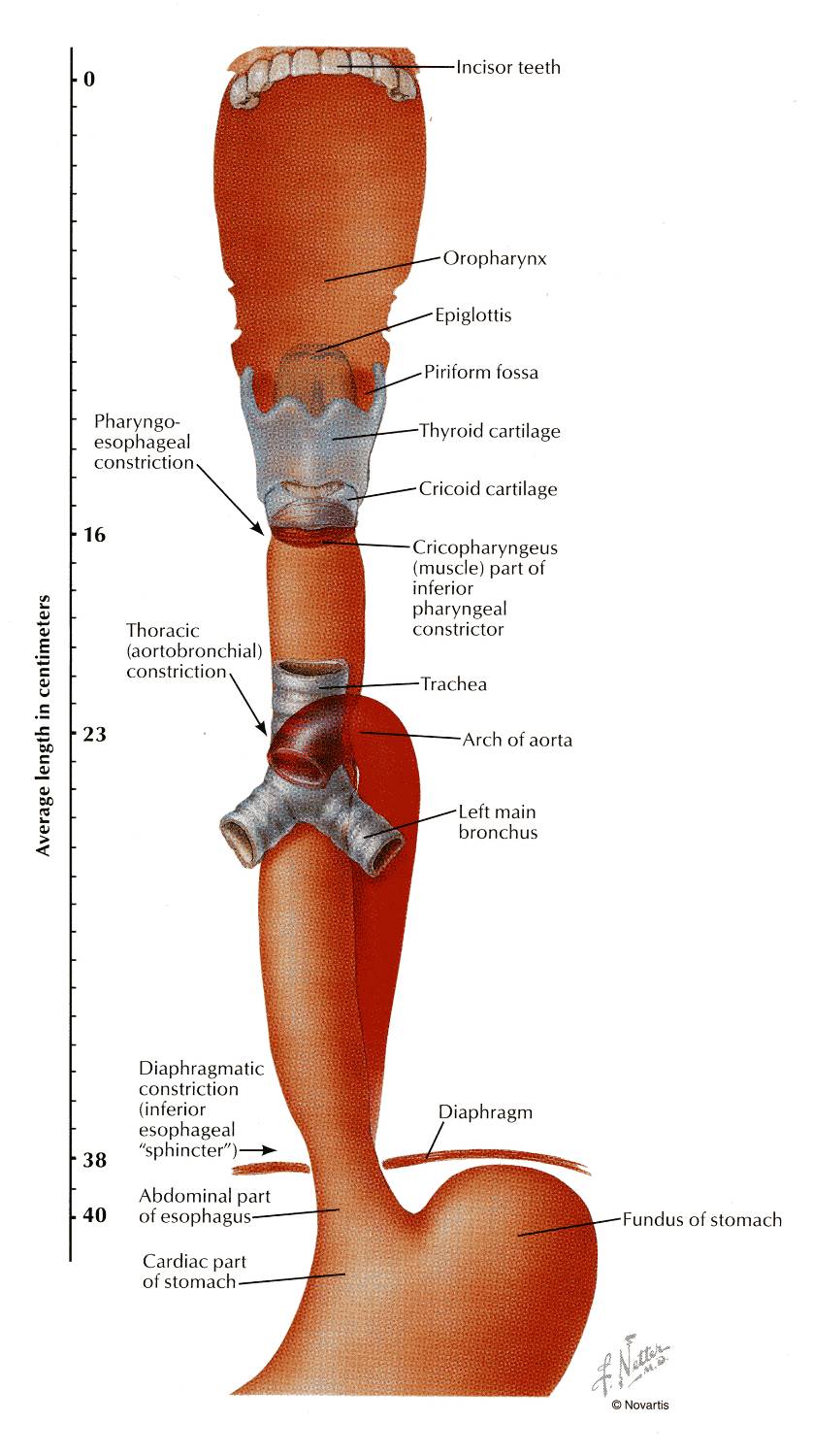 They may cause difficulties in passing an esophagoscope.
In case of swallowing of caustic liquids (mostly in children), this is where the burning is the worst and strictures develop.
The esophageal strictures are a common place of the development of esophageal carcinoma.
In this picture what is the importance of the scale?
Ans: to know where and when you have resistance on passing esophagoscope.
Or 21
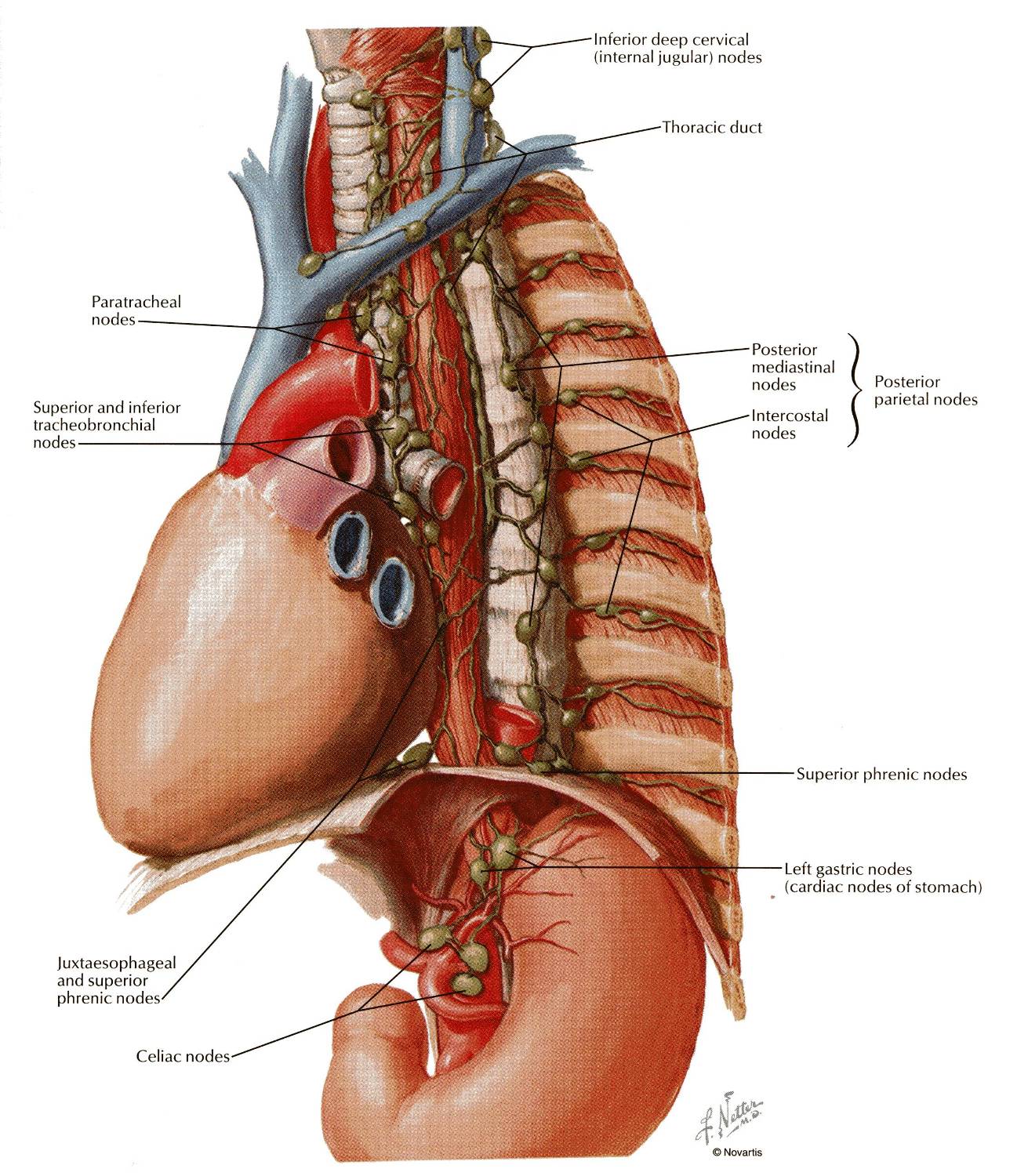 Esophagus
Supply
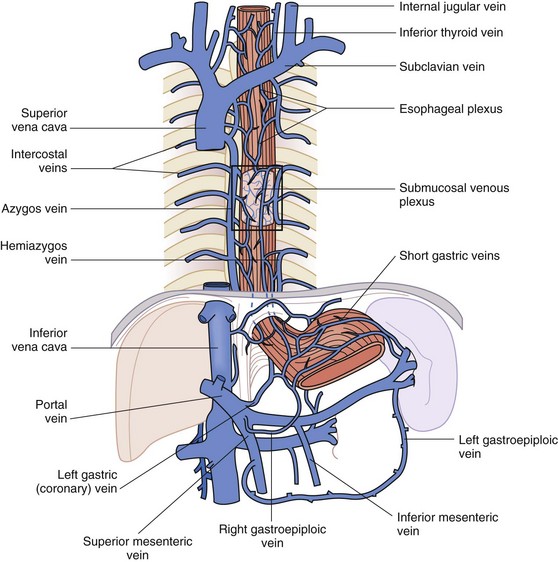 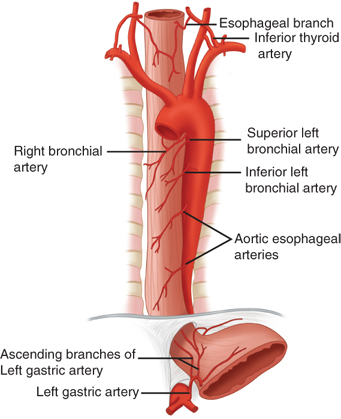 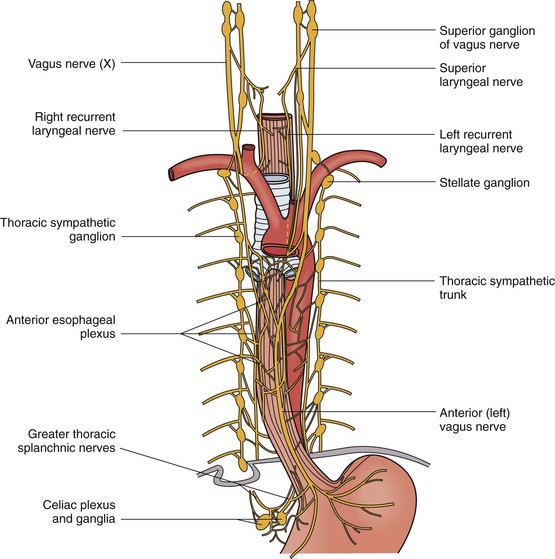 Esophagus
Supply
Stomach
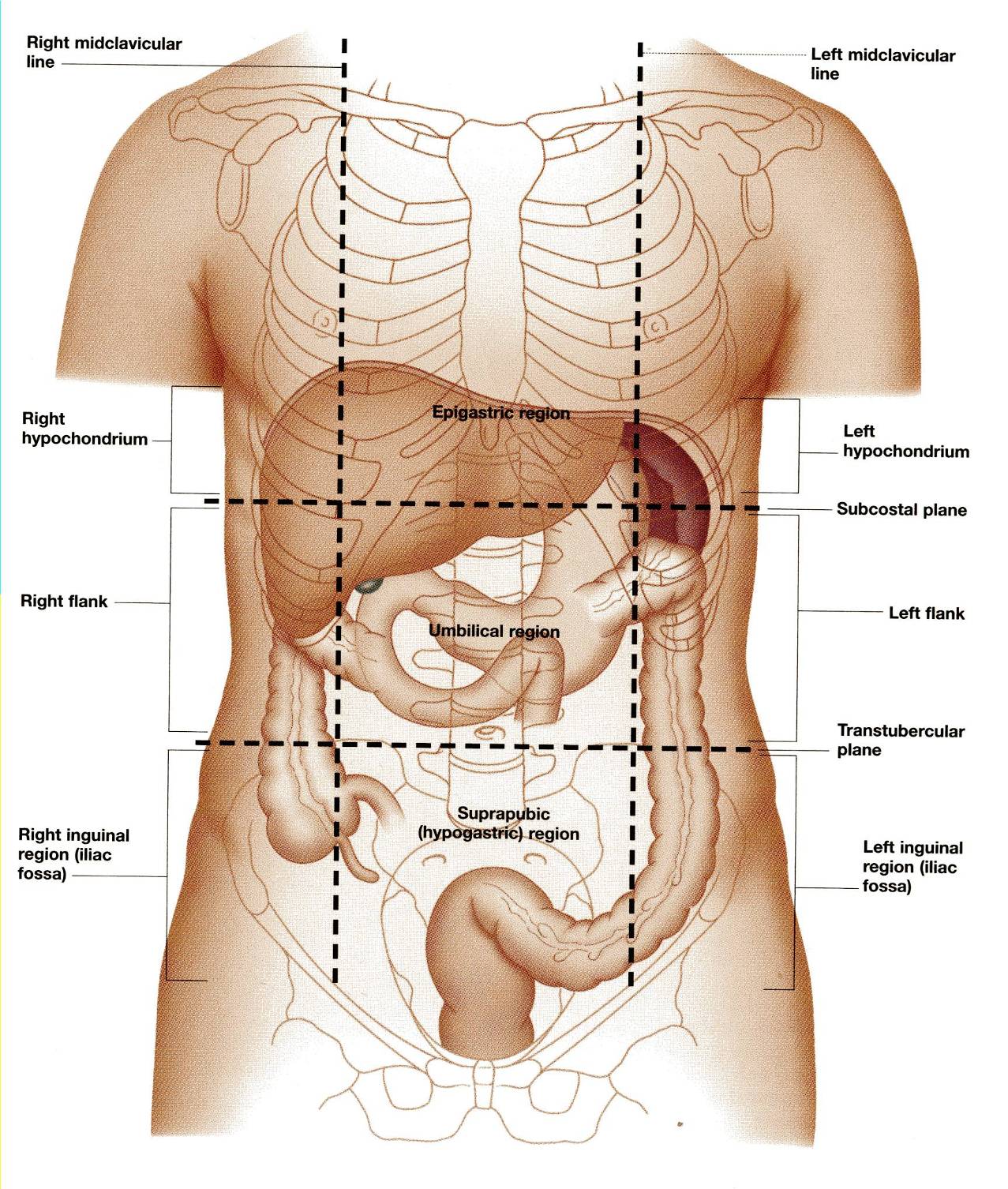 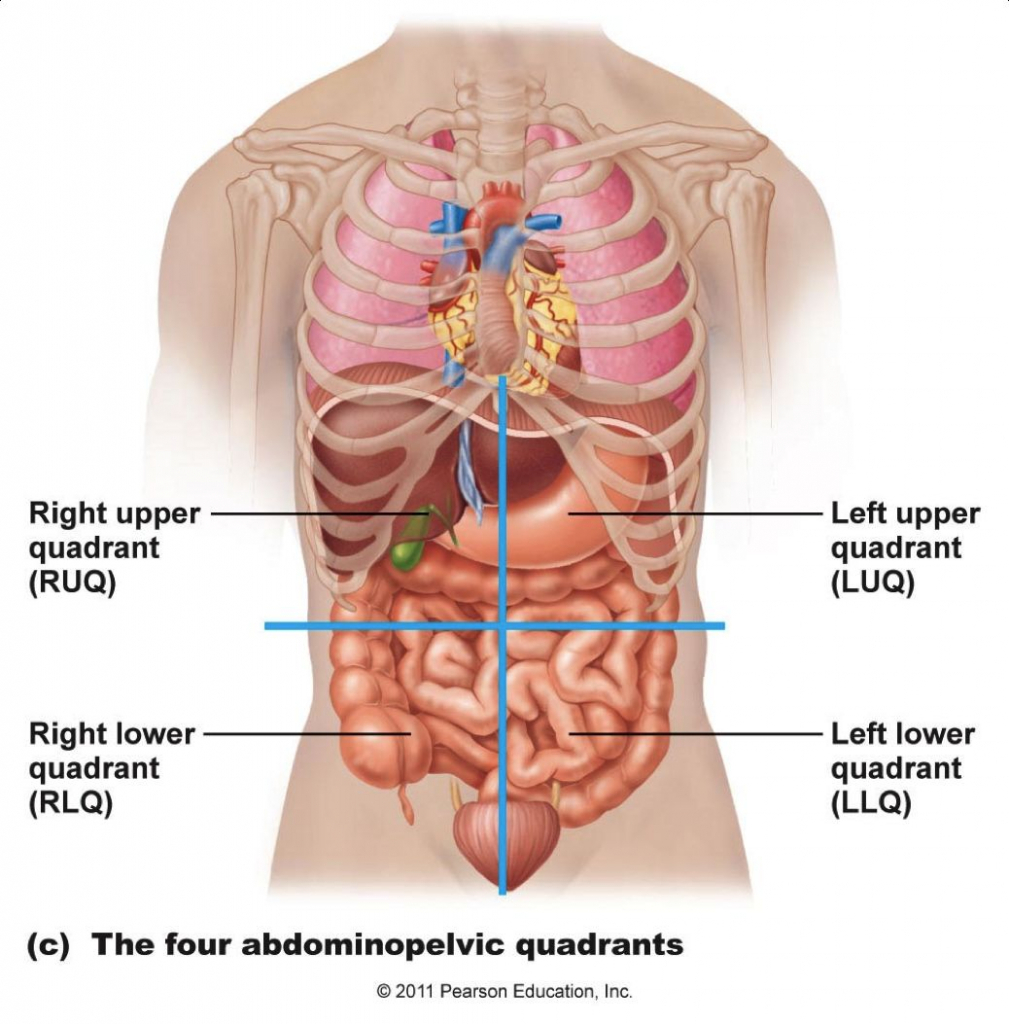 Location :
The stomach is a dilated part of the alimentary canal.
It is located in the upper part of the abdomen
It extends from beneath the left costal region into the epigastric and umbilical regions.
Much of the stomach is protected by the lower ribs.
It is roughly J-shaped.
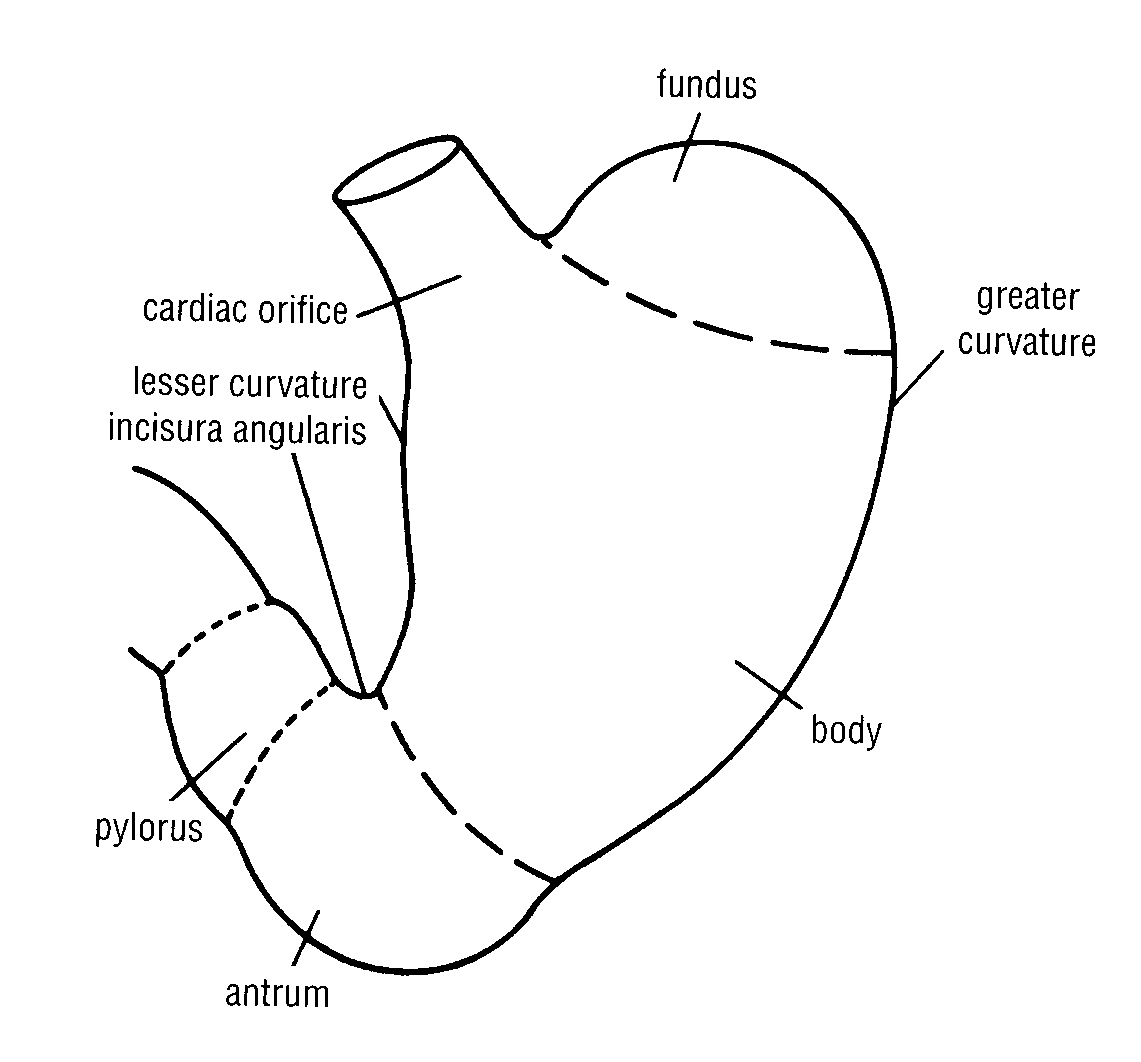 StomachParts
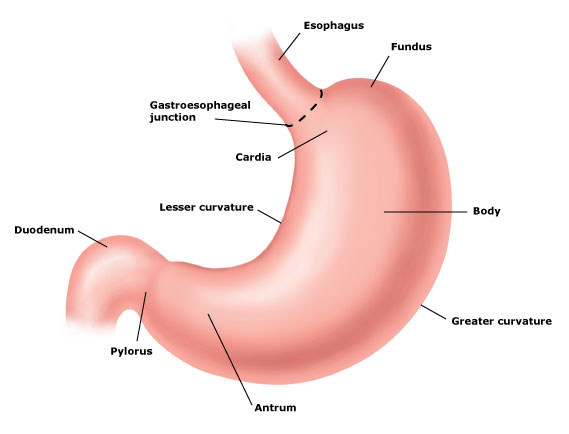 StomachCardiac Orifice
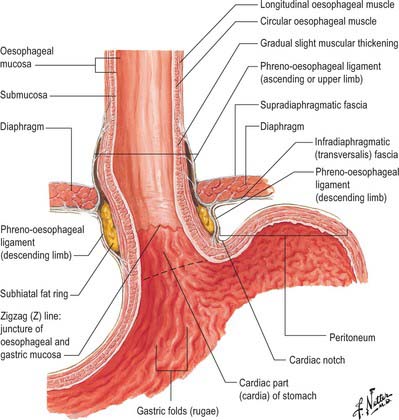 It is the site of the gastro- esophageal sphincter.
It is a physiological sphincter rather than an anatomical sphincter.
Consists of circular layer of smooth muscle (under vagal and hormonal control).
Lies opposite left seventh costal cartilage 2.5 cm from the sternum T10.
Function: Prevents esophageal regurgitation (reflux) حرقان.
Stomach
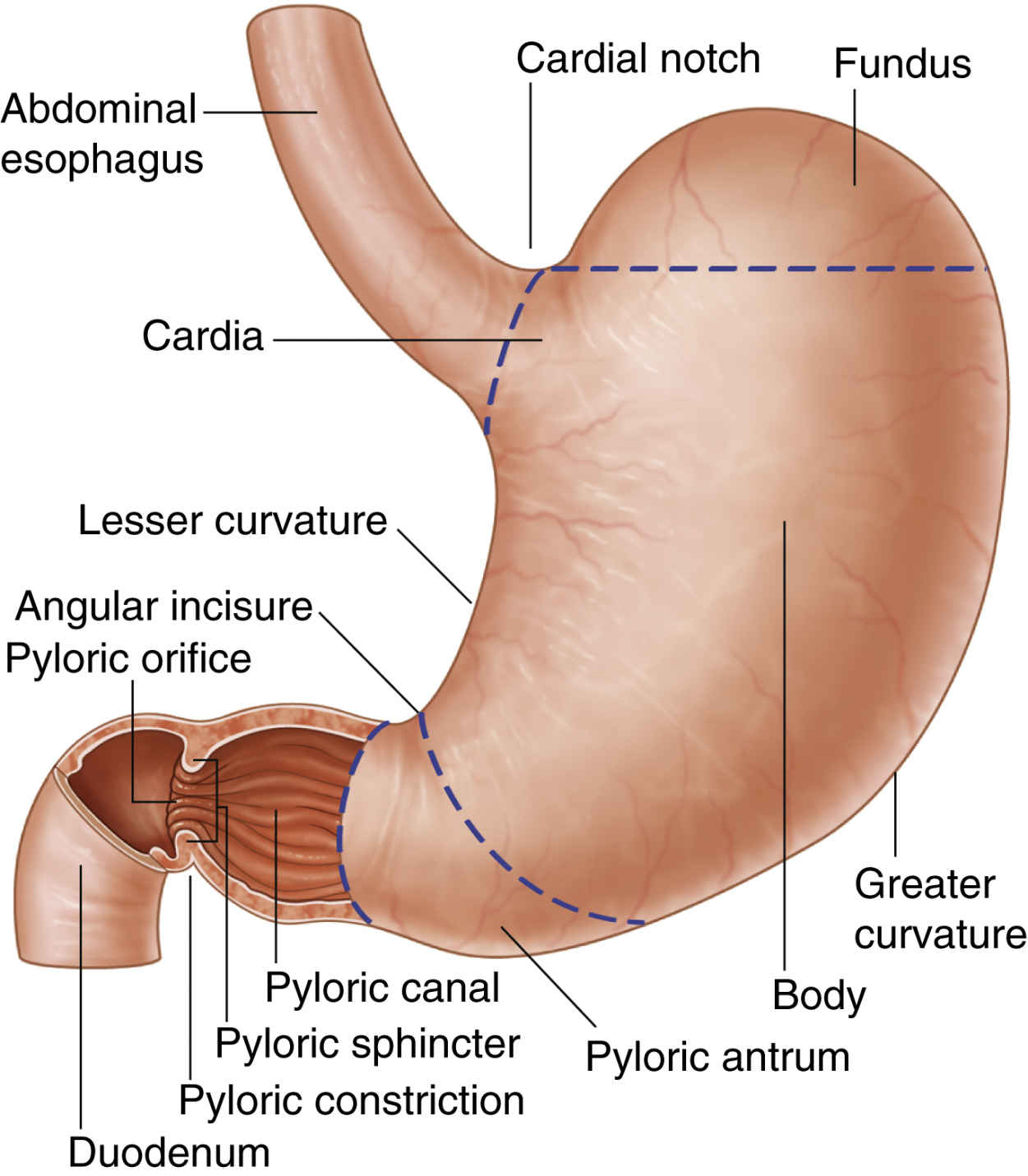 Body
Fundus
• Dome-shaped.
• Located to the left of
the cardiac orifice.
• Usually full of gazes.
• It reaches to the left
fifth intercostal space
a little below the
apex of the heart.
• Extends from:
– The level of the
fundus, to
– The level of
Incisura angularis. (This is a constant notch on the
lesser curvature)
the fundus of the stomach is separated from the heart by the diaphragm
Stomach
Lesser curvature
Forms the right border of the stomach.
Extends from the cardiac orifice to the pylorus. 
Attached to the liver by the lesser omentum, (gasrtohepatic ligament)
Pyloric antrum
The pyloric antrum extends from Incisura angularis to the pylorus.
Pylorus
The pylorus is a tubular part of the stomach.
It lies in the transpyloric plane (L1), 1 cm. to the right of the middle line.
It has a thick muscular end called pyloric sphincter.
The cavity of the pylorus is the pyloric canal.
Greater curvature
Forms the left border of the stomach.
Extends from the cardiac orifice to the pylorus.
Its upper part is attached to the spleen by  gastrosplenic ligament.
Its lower part is attached to the transverse colon by the greater omentum.
Stomach
Relations
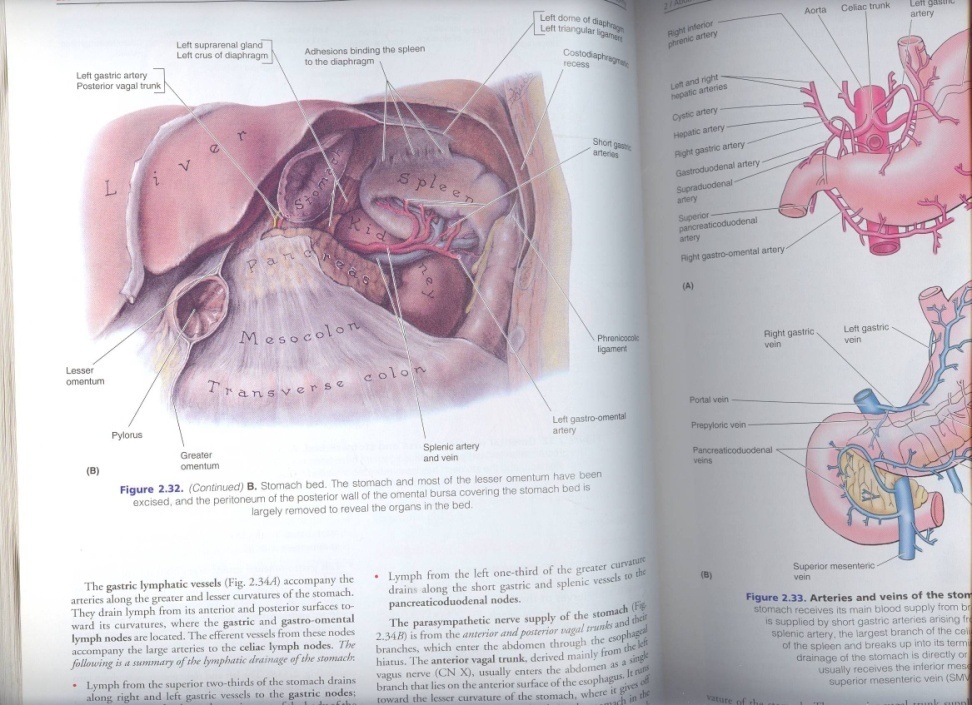 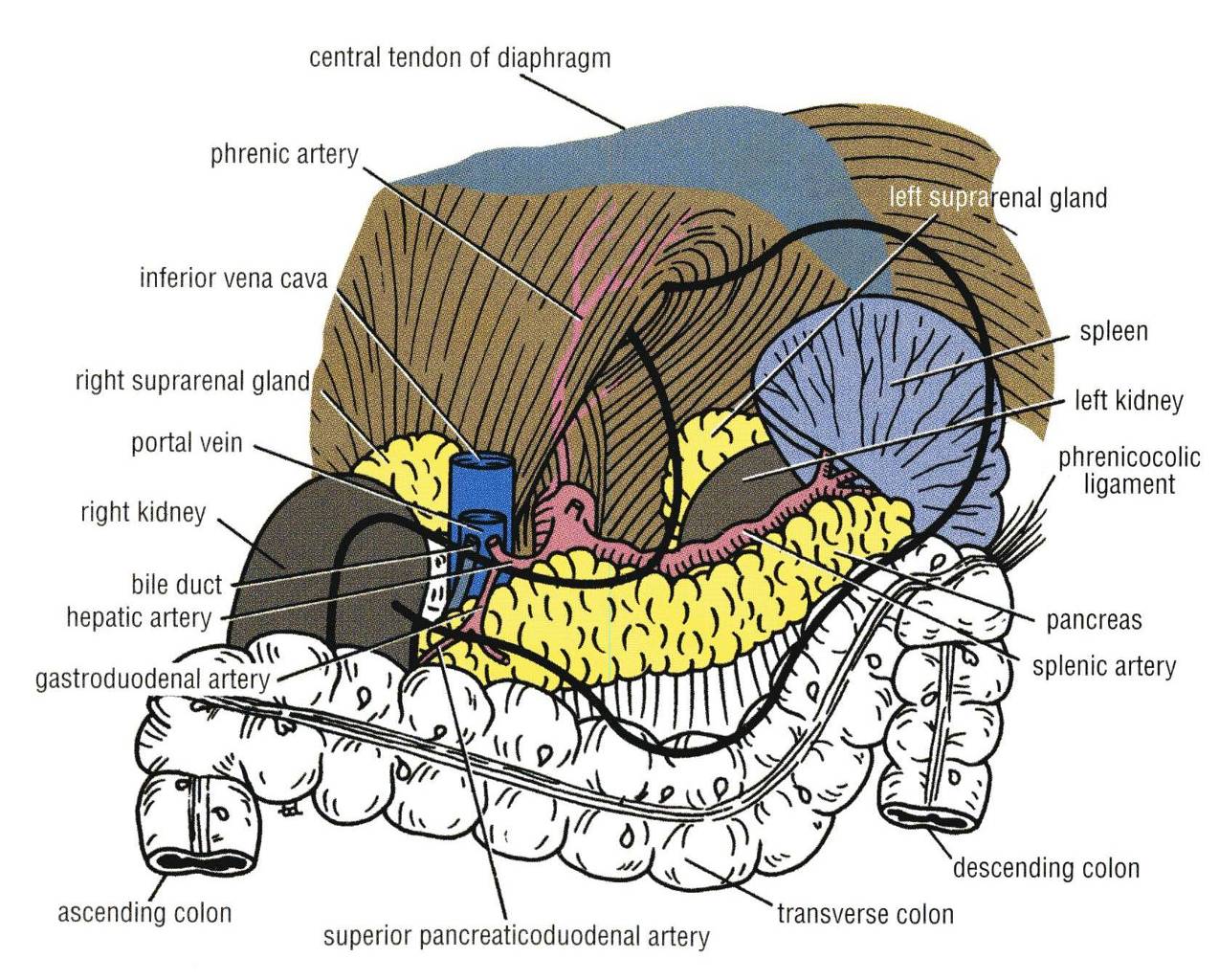 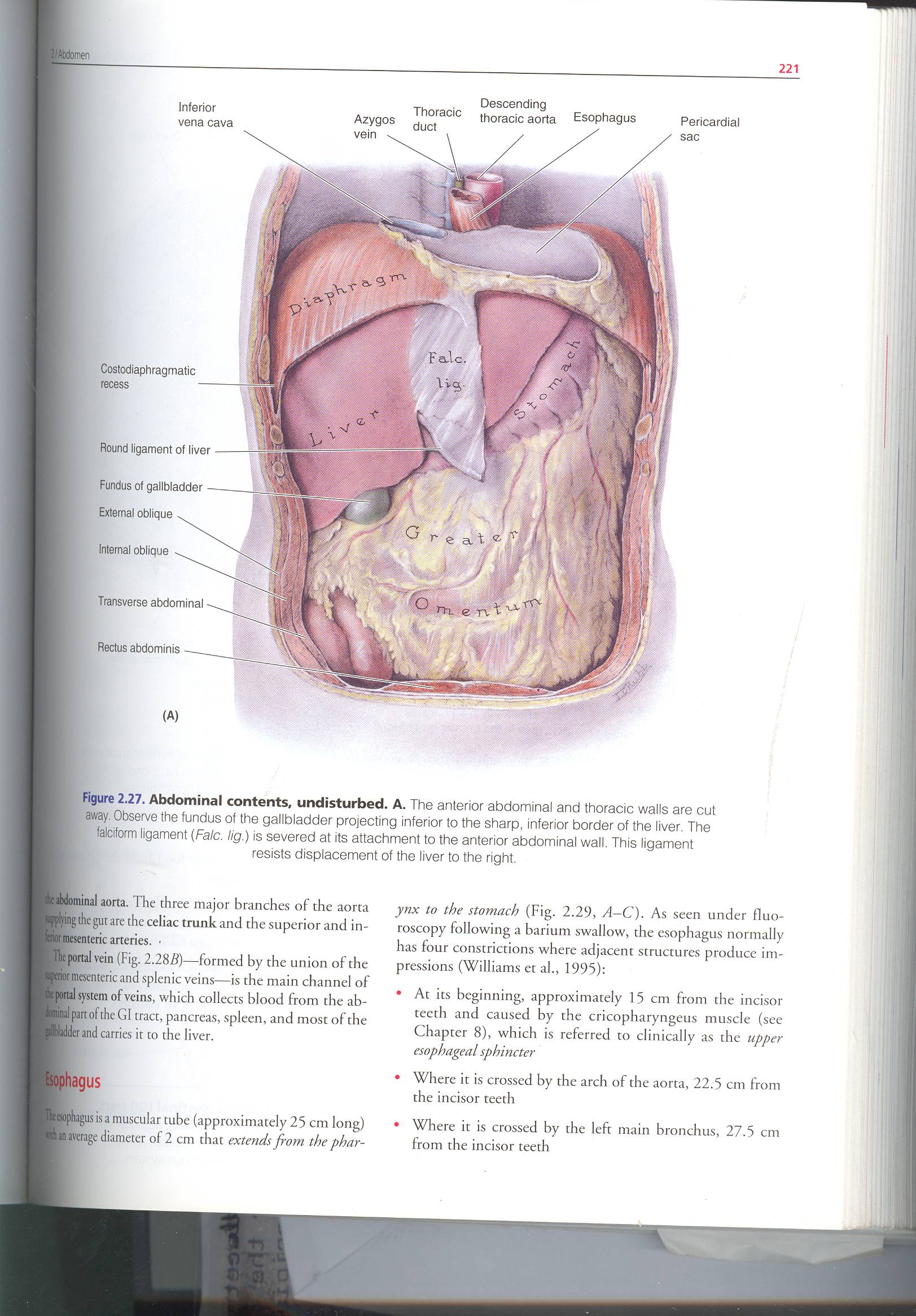 Stomach
Supply (Arterial)
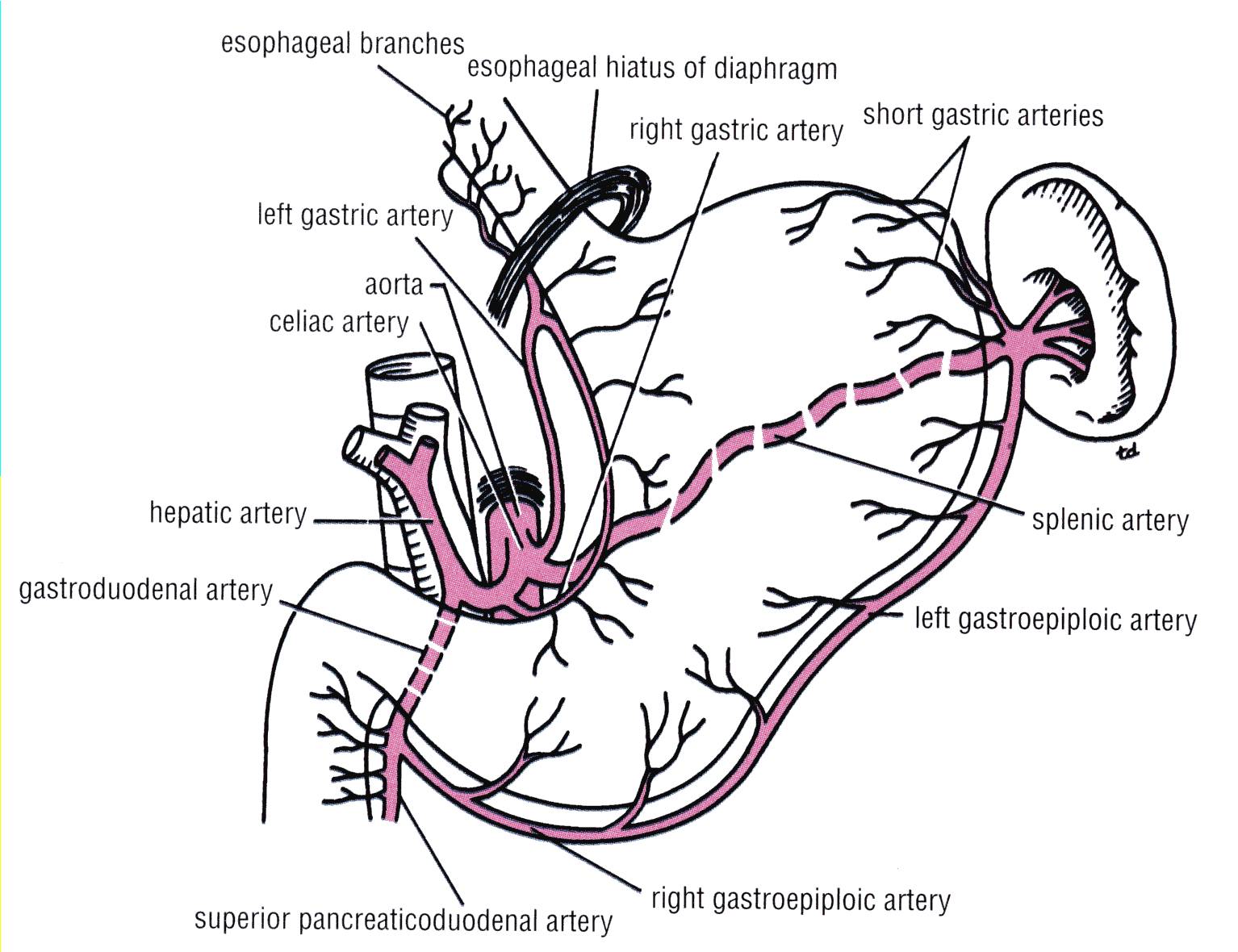 Stomach
Supply
Venous drainage
All of the veins drain into the portal circulation.
The right and left gastric veins drain directly in the portal vein.
The short gastric veins and the left gastroepiploic vein join the splenic vein.
The right gastroepiploic vein drain in the superior mesenteric vein.
Lymphatic drainage
The lymph vessels follow the arteries.
They first drain to the:
Left and right gastric nodes.
Left and right gastroepiploic nodes and
Short gastric nodes.
Ultimately, all the lymph from the stomach is collected at the celiac nodes.
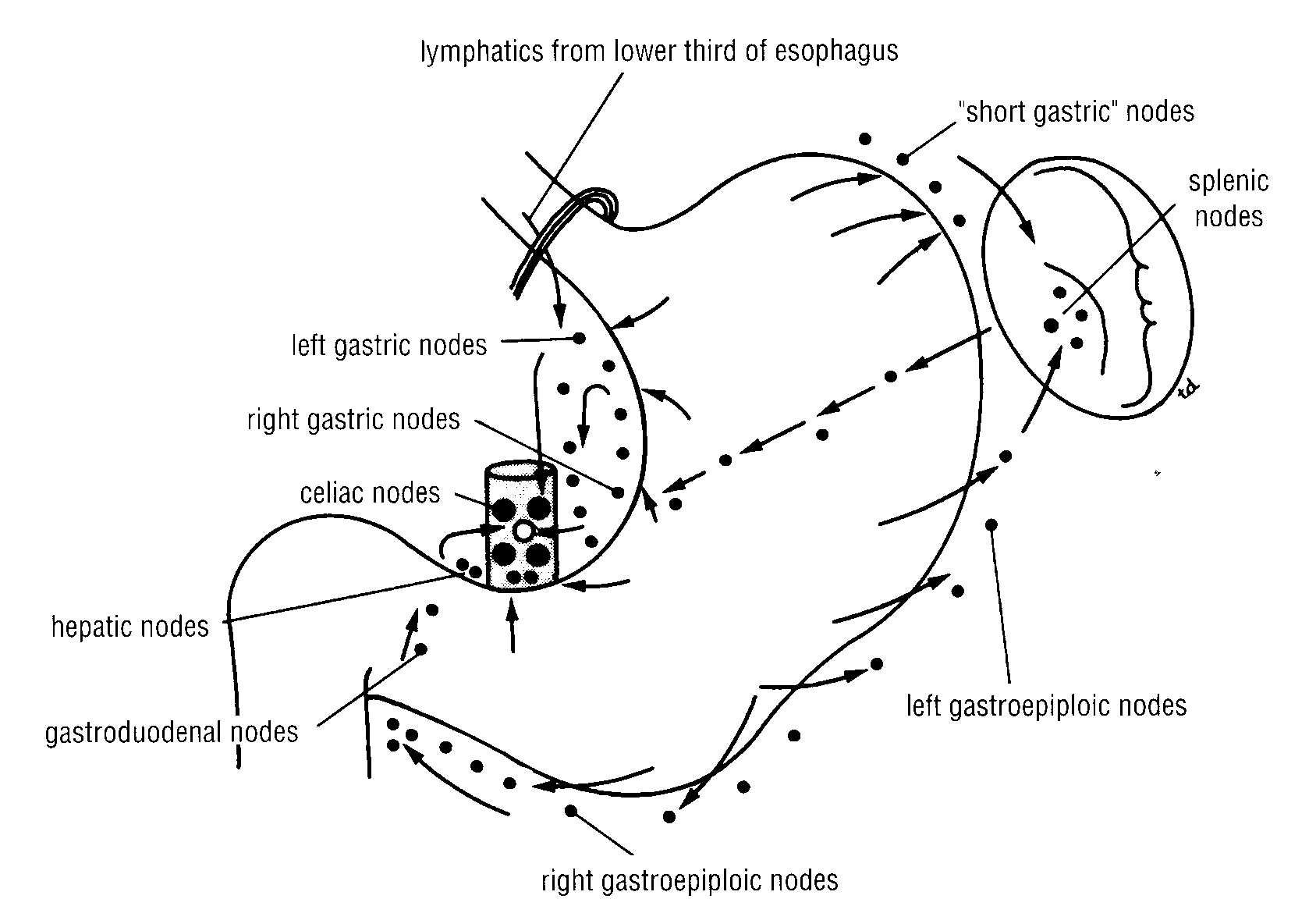 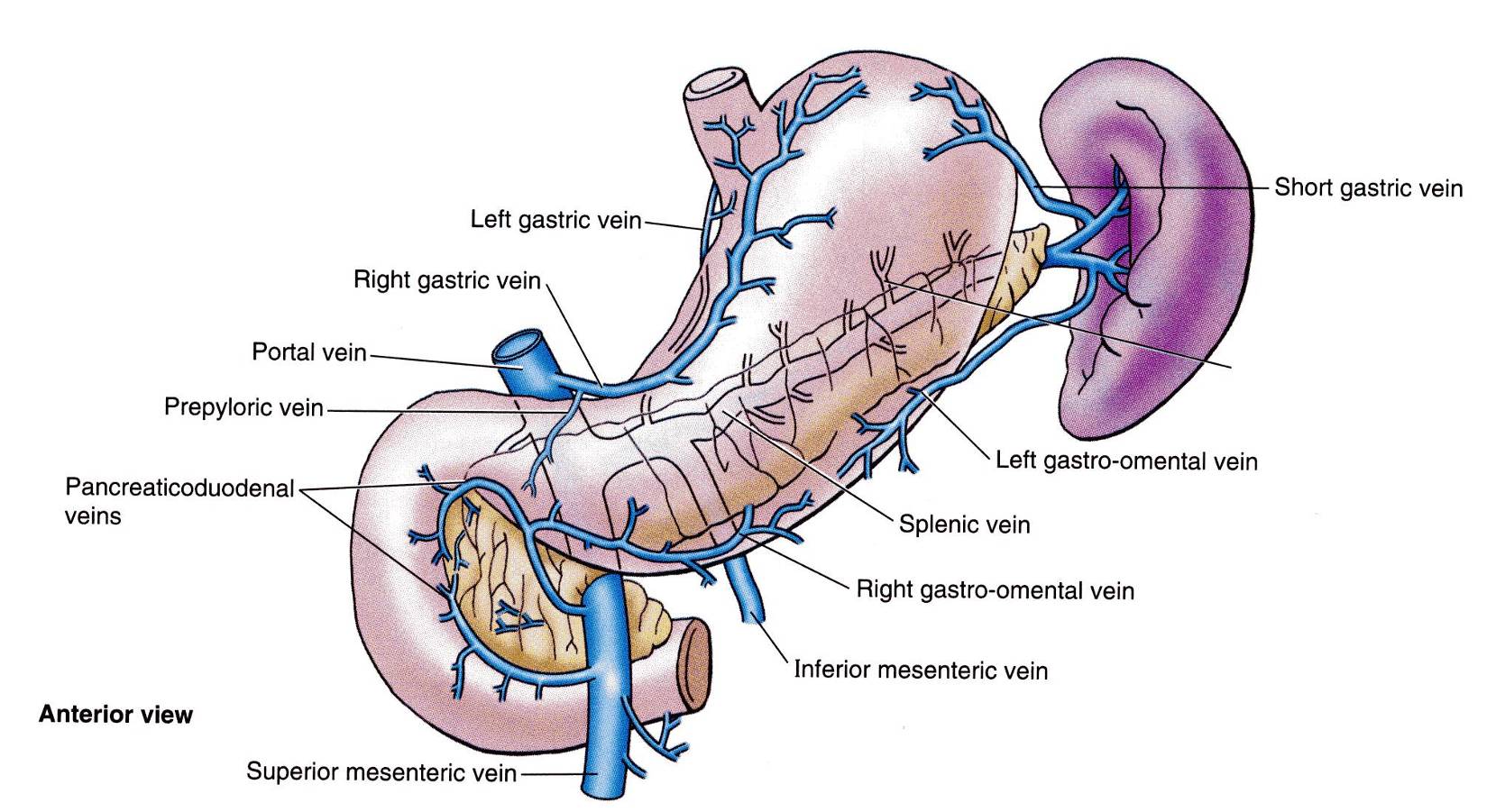 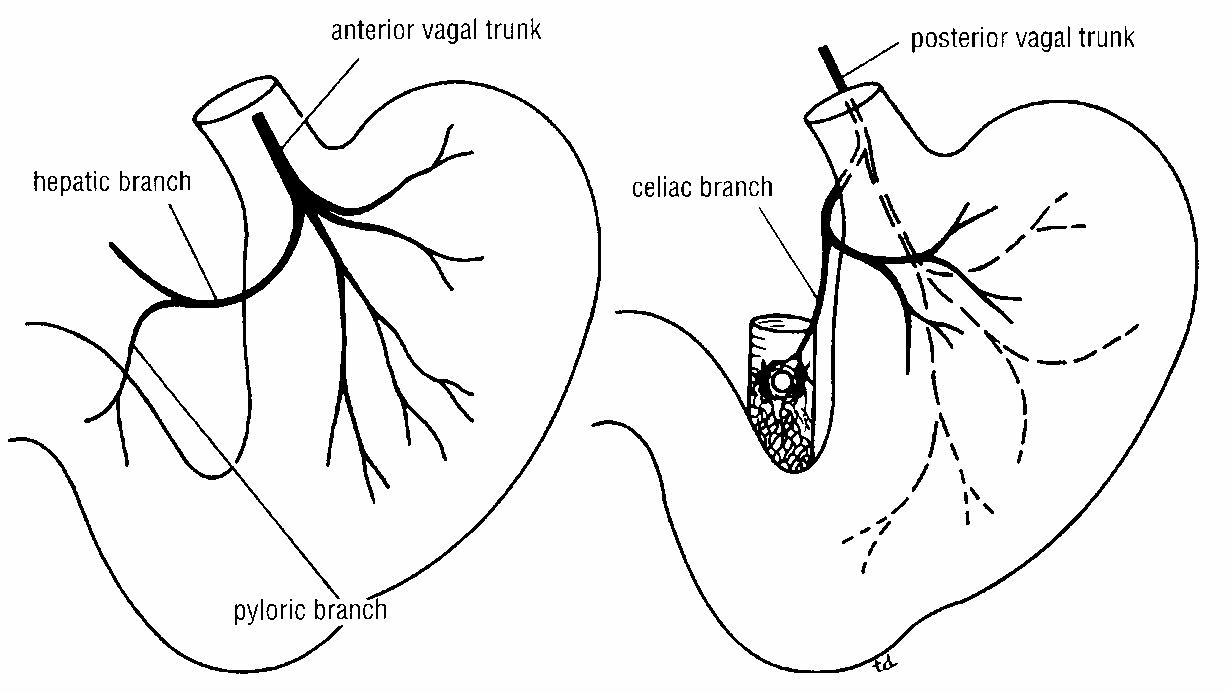 Stomach
Supply (Innervation)
Sympathetic fibers are derived from the celiac plexus
Parasympathetic fibers from both vagi.
   Anterior vagal trunk:
Formed from the left vagus
Supply the anterior surface of the stomach
Gives off a hepatic branch and from it - a branch to the pylorus.

   Posterior vagal trunk:
Formed from the right vagus
Supply the posterior surface of the stomach
Gives off a large branch to the celiac and the superior mesenteric plexuses.
MCQs
1) Which of the following is a posterior relation of the stomach ?
A. Anterior abdominal wall.
B. Left costal margin.
C. Left pleura & lung.
D. Splenic artery.

2) Which of the following is a branch of the celiac artery ?
A. Left gastric artery.
B. Right gastric artery.
C. Short gastric artery.
D. Right gastroepiploic artery.
5) The Left gastroepiploic is a branch of which artery
A. Splenic 
B. Abdominal Aorta
C. Gastroduodenal  
D. Hepatic

6) Where does the right gastroepiploic vein drain?
A. Portal 
B. Superior mesenteric
C. Left gastroepiploic 		
D. Left gastric
7) What is the level of the cardiac orifice?
A. T7
B. T8
C. T10
D. T12 

8) Barium swallow asses which of the following?
A. Right atrium
B. Left atrium
C. Right ventricle
D. Left ventricle
3) The vestibule receive the opening of the parotid gland at the upper side of seconded molar tooth at the same side : 
A. Ture 
B. False

4) The vestibule lie between : 
A. the teeth and gum externaliy and the tounge posteriorly 
B. the space in behind the tounge 
C. the 2nd molar tooth and the cheeks 
D. the teeth & gums internally and lips and cheeks externally
Answers: 	1- D, 	2- A,        3- B, 	4- D,	 5- A, 	6- B,	 7-C,	 8- B
Leaders:
Nawaf AlKhudairy 
Jawaher Abanumy
Members:
Abdulmalki alhadlaq
Abdullah jammah
Abdulmohsen alkhalaf
Abdulmohsen alghannam
Abdulrahman almalki
Abdulrahman alrajhi
Abdullah alhashem
Feedback
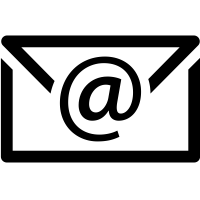 anatomyteam436@gmail.com
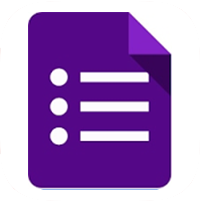 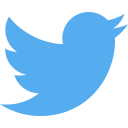 @anatomy436
References:
1- Girls’ & Boys’ Slides
2- Greys Anatomy for Students 
3- TeachMeAnatomy.com